ERCOT Retail 101
2020_01 Retail 101
[Speaker Notes: Welcome to ERCOT Nodal Market Education. This program is designed to facilitate comprehension of Nodal Market rules and processes.]
Welcome!
Greetings and Introductions
[Speaker Notes: Instructors introduce themselves
Class members introduce themselves]
Housekeeping
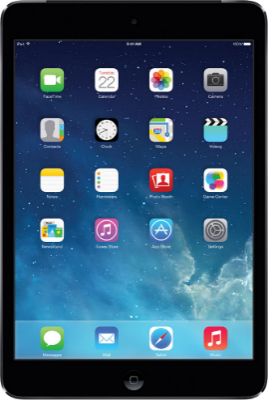 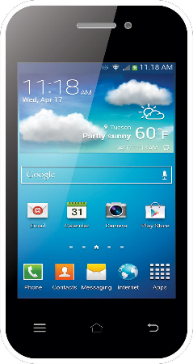 Restrooms
Refreshments
Attendance sheet 
Questions
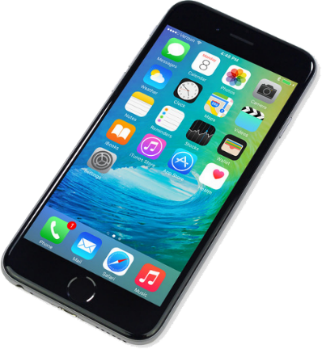 Please silence smart phones & other electronics
[Speaker Notes: Also cover the handouts for the course. 
Have students verify their email addresses on the sign-up sheet.
Encourage students to take active role in class with questions and participation in check points.]
Legal
PROTOCOL DISCLAIMER

This presentation provides a general overview of the Texas Nodal Market and is not intended to be a substitute for the ERCOT Protocols, as amended from time to time. If any conflict exists between this presentation and the ERCOT Protocols, the ERCOT Protocols shall control in all respects.

For more information, please visit:
http://www.ercot.com/mktrules/nprotocols/
[Speaker Notes: This presentation provides a general overview of ERCOT’s Nodal Market design. It is based upon, but not intended to be a substitute for,  the ERCOT Nodal Protocols, which may be amended from time to time.  

It’s important to remember that when Protocols are referenced in this course, they may NOT be word-for-word.  Should discrepancies exist between this course and the Protocols, the Protocols are the final authority.]
Course Format
[Speaker Notes: Our approach is shifting to place greater emphasis on Scenarios, Examples and Discussions in the learning process.  In some cases, we will first introduce a concept and then immediately reinforce the concept with a scenario, example or discussion.  In other cases, we will actually use scenarios to introduce the concept in the first place, and then provide some supporting details of how the concept has been implemented in the ERCOT Wholesale Markets.]
Course Topics
Topics in this course include:
1
2
3
4
5
6
7
Retail Market Responsibilities
Market Rules
Retail Operations
Metering
Wholesale Settlement of Retail Load
Data Transparency and Availability
Issue Resolution
Module 1
Retail Market Responsibilities
Relationships - Review
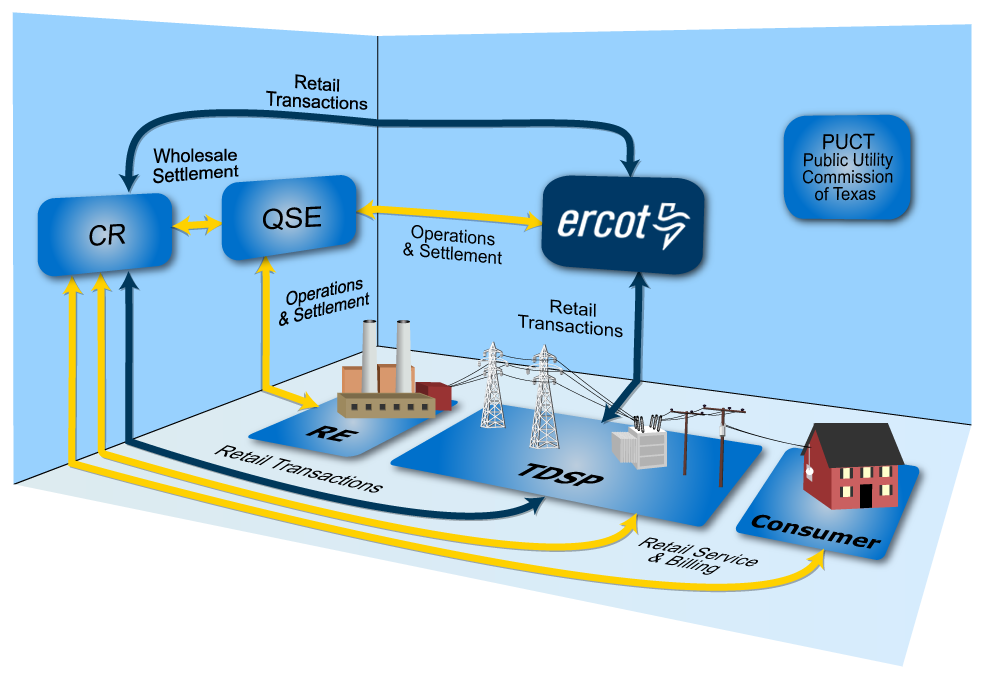 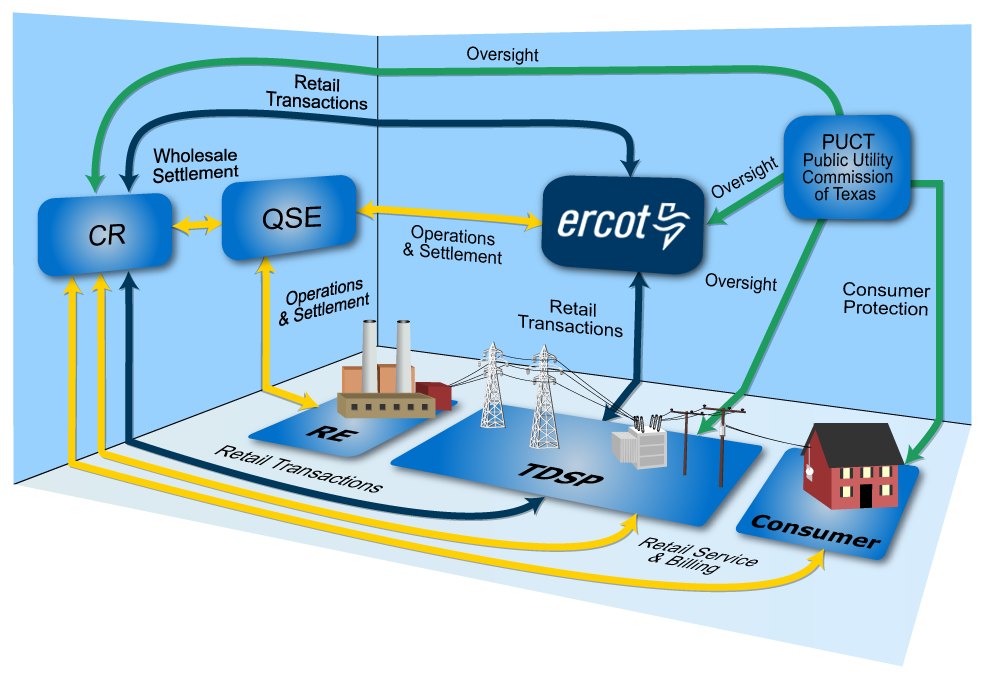 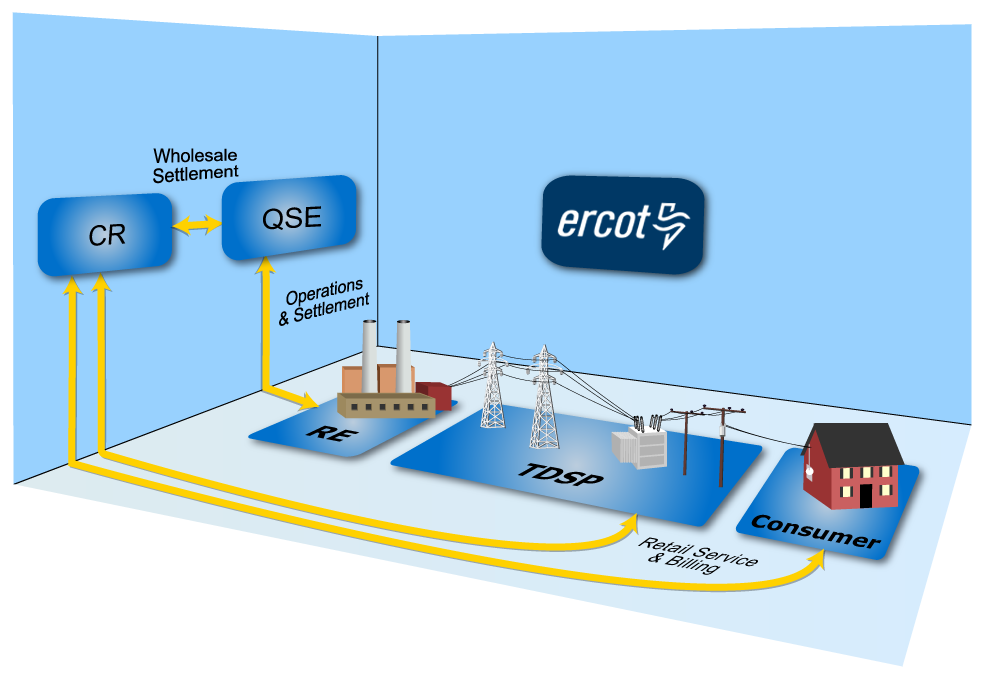 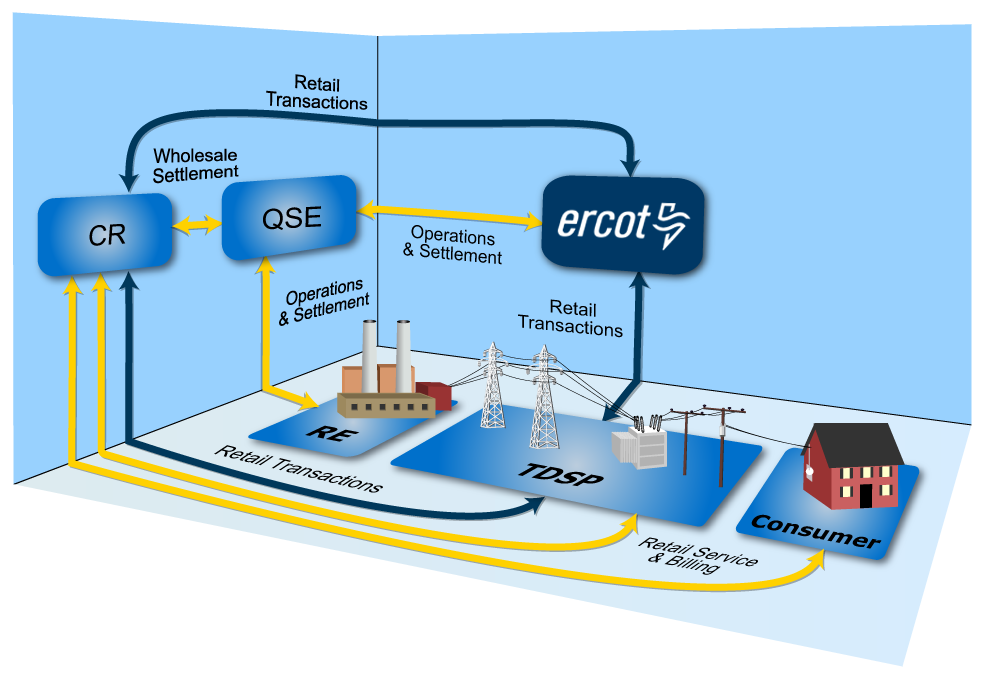 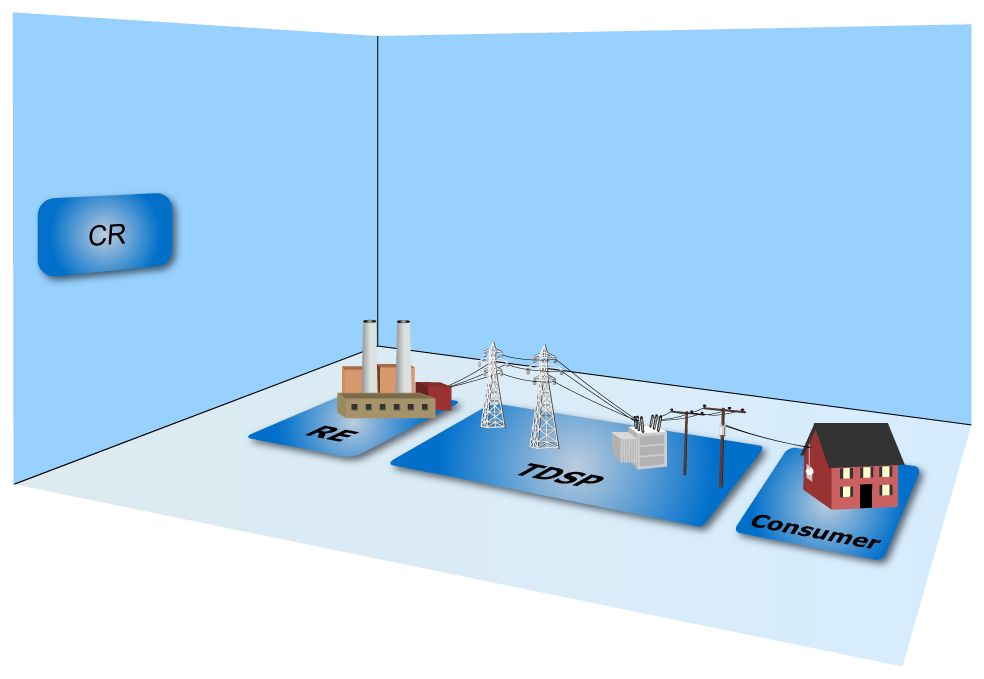 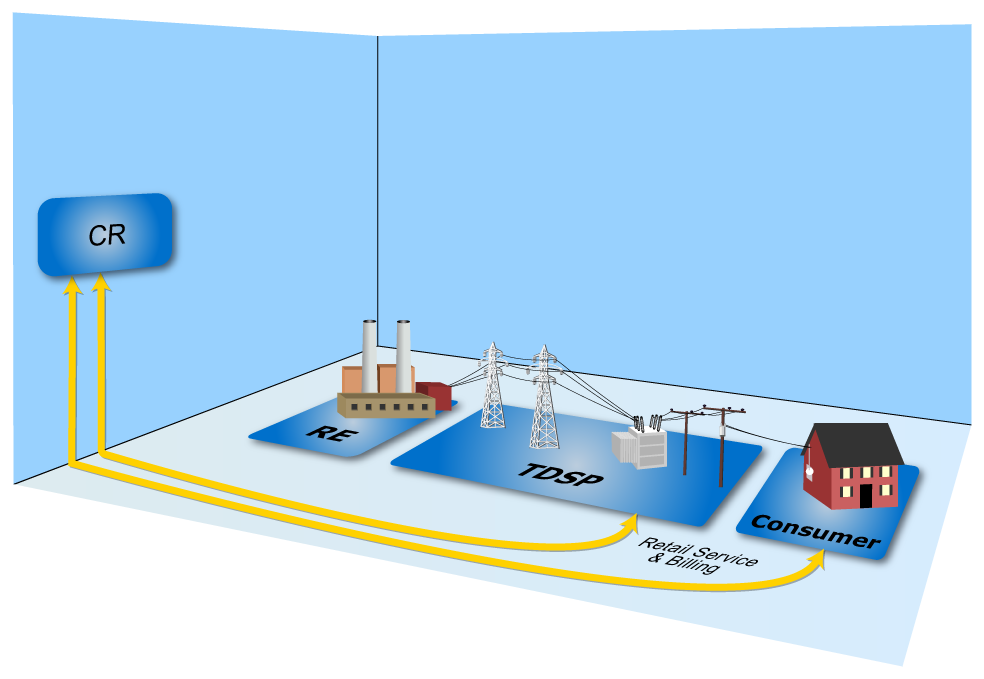 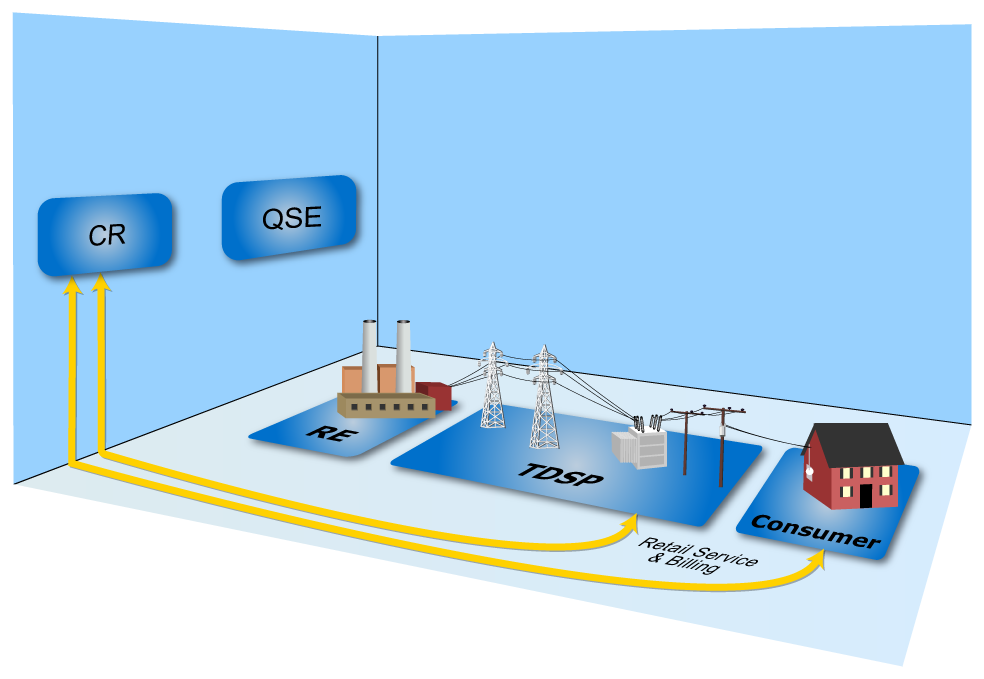 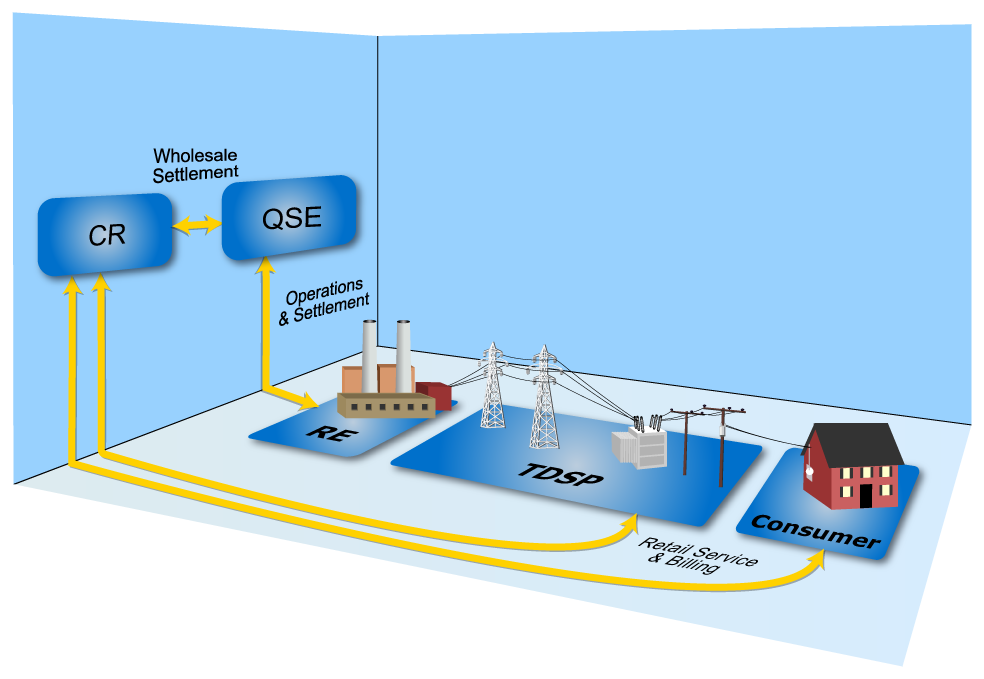 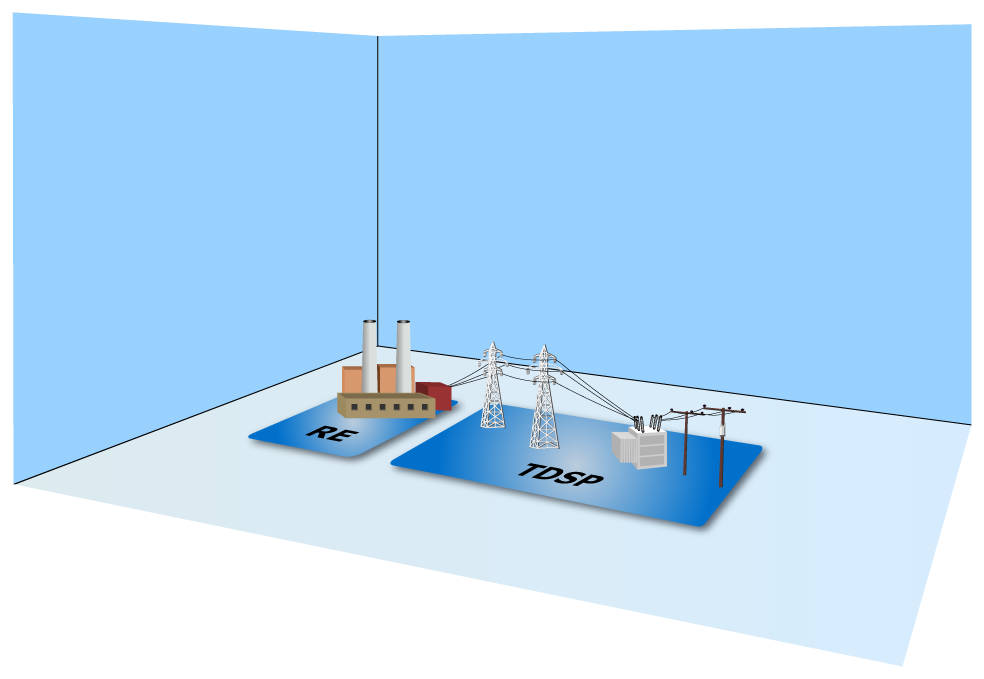 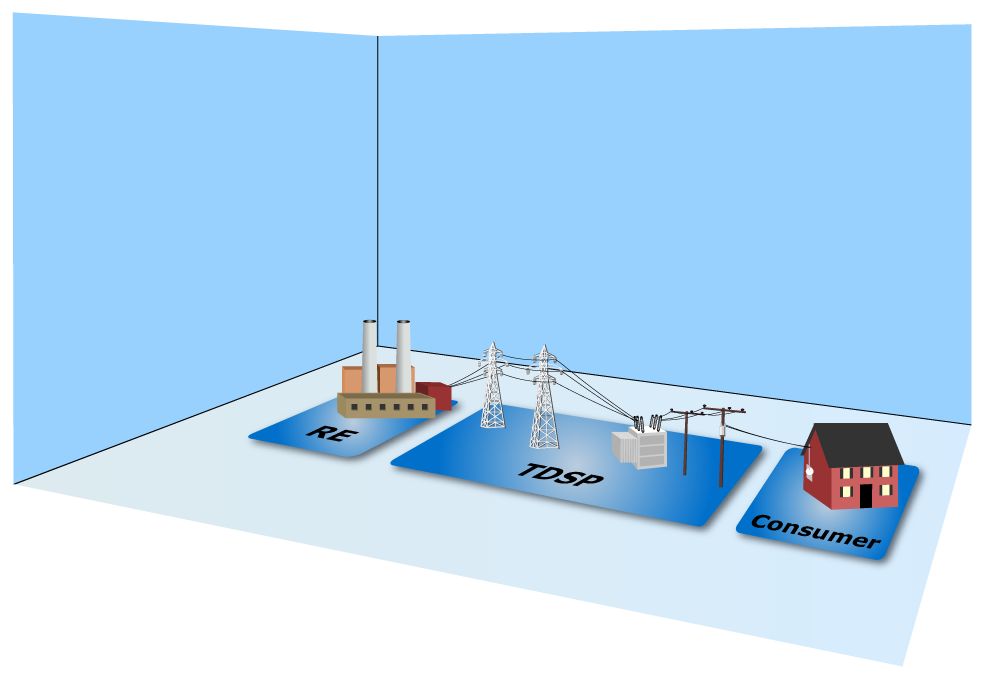 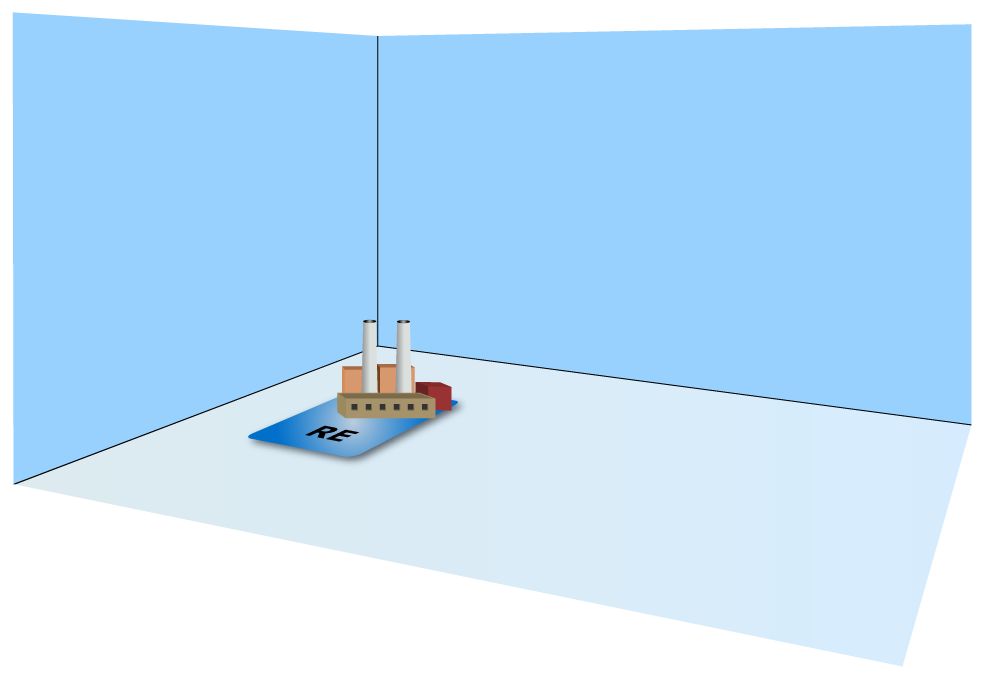 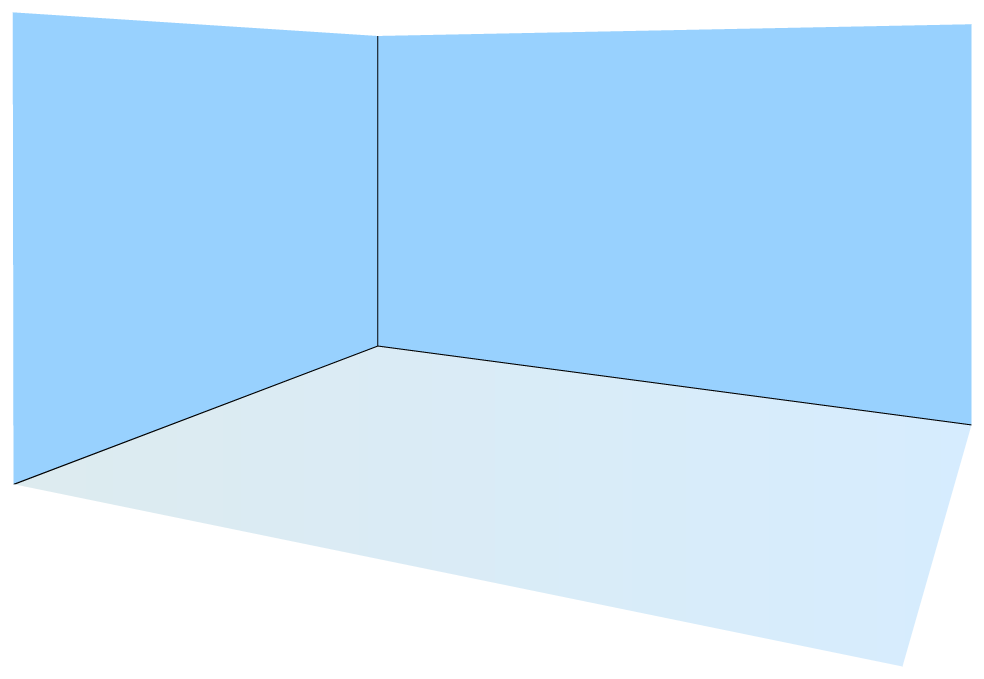 [Speaker Notes: Items to note:

Retail transaction flow only between the CR, TDSP and ERCOT

Wholesale Settlement only between ERCOT the QSE and the RE

The PCT maintains oversight over all MPs]
Vertically Integrated Utilities
Reliability Coordinator
(ERCOT)
System Operations
Generation
Transmission
Distribution
Utility
Customers
Physical Power Flow
Scheduling and Dispatch
[Speaker Notes: Instructor should walk through the nature of a vertically integrated utility – all in one, customers served by “local” utility, etc.

At this point, ERCOT’s role was that of reliability coordinator.  NERC was formed in the 1970s, after several significant blackouts in parts of the country.  ERCOTs function was to facilitate reliable grid operations in accordance with NERC reliability standards.  This function included advising the various utilities on best practices, but it also included coordinating occasional power transfers between the different utilities in order to maintain system reliability.]
Retail and Wholesale Competition
System Operations
(ERCOT ISO)
System Operations
(ERCOT ISO)
Reliability Coordinator
(ERCOT)
System Operations
Generation
Generation
Wholesale
Marketers
Wholesale
Marketers
Transmission
Transmission
Distribution
Distribution
Utility
Retail Electric Providers
Retail Electric Providers
Physical Power Flow
Physical Power Flow
Scheduling and Dispatch
Scheduling and Dispatch
Financial Relationships
Financial Relationships
Customers
Customers
Physical Power Flow
Scheduling and Dispatch
Participants
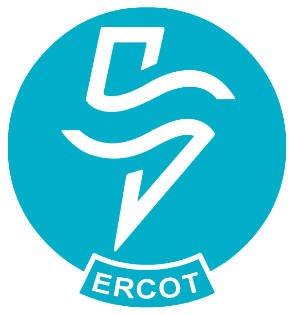 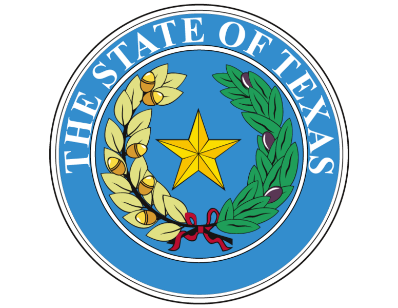 Public Utility Commission of Texas
Electric Reliability Council of Texas
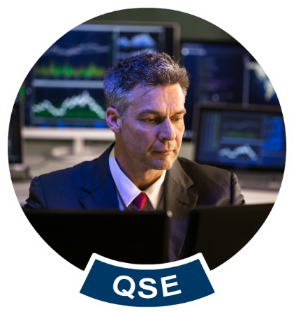 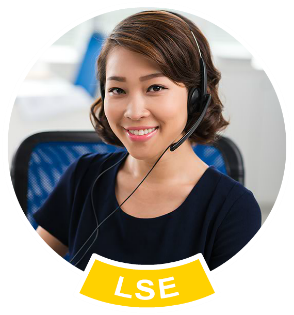 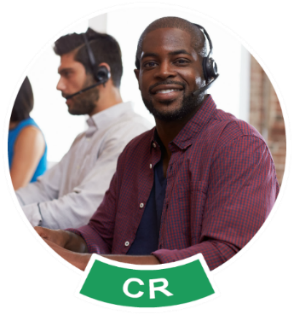 Qualified
Scheduling Entity
Load Serving Entity
Competitive Retailer
Load Serving Entities (LSEs)
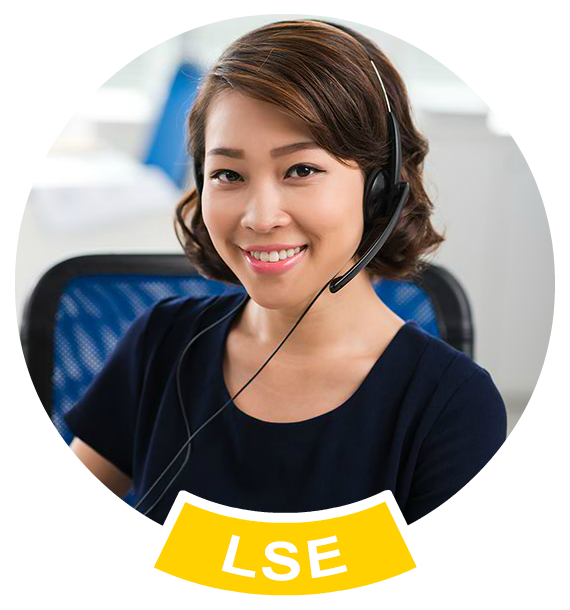 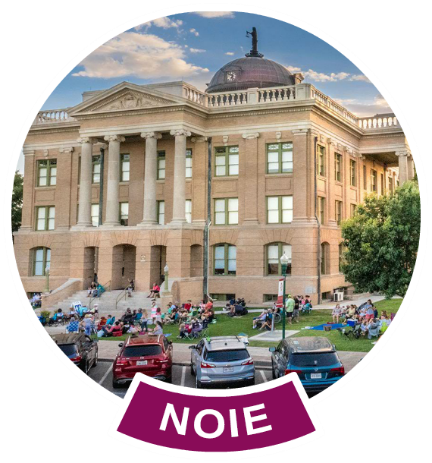 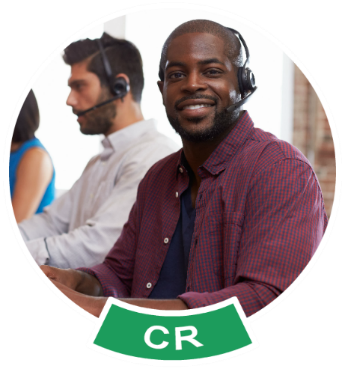 An Electrical Cooperative or Municipally Owned Utility who has chosen NOT to opt in to retail competition.
Opt-In
An Electrical Cooperative or Municipally Owned Utility who has chosen to opt in to retail competition.
REP
Entities that sell electric energy to retail Customers in the areas of Texas where the sale of electricity is open to retail competition.
[Speaker Notes: Load serving entities (LSEs) provide electric service to end-use Customers.  As mentioned in defining the audience for this course, LSEs include:
Retail Electric Providers – entities that sell electric energy to retail Customers in the areas of Texas where the sale of electricity is open to retail competition
Electrical Cooperatives – businesses owned by the people who use their services 
Municipally-Owned Utilities – providers owned by the municipalities they serve]
Competitive Retailer (CR) Responsibilities
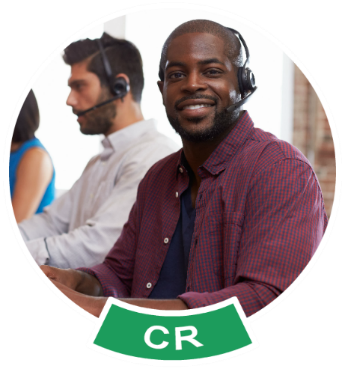 Retail Electric Provider or Opt-In Entity
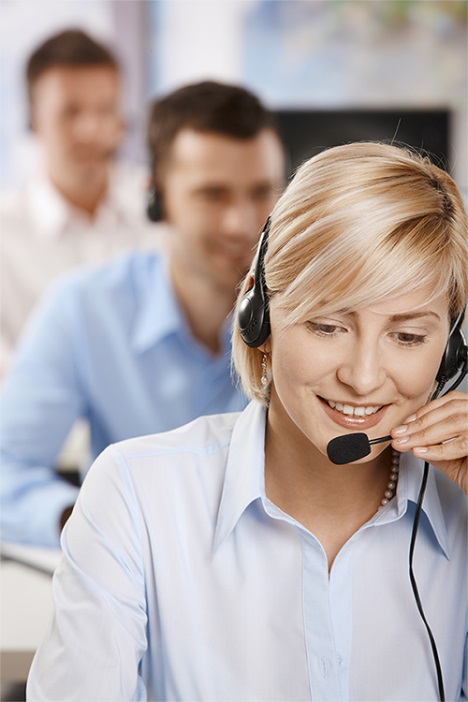 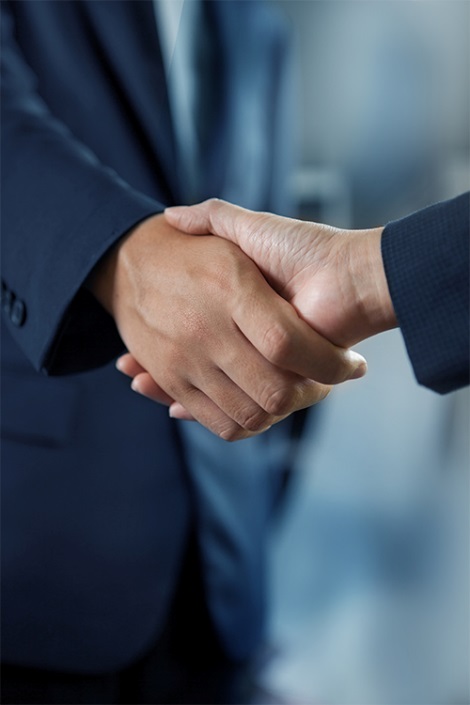 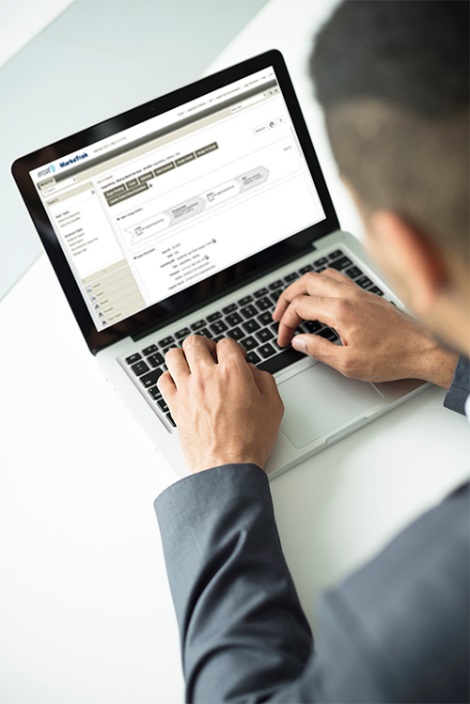 Service Retail
Customers
Negotiate Competitive
Contracts
Submit Electronic Transactions
Competitive Retailer (CR) Responsibilities
Meet Financial Responsibilities
Buy electricity at wholesale
Pay and/or dispute invoices
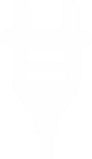 Pay TDSPs for delivery costs
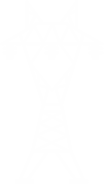 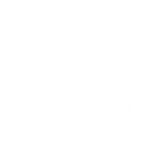 Invoice retail Customers for their usage
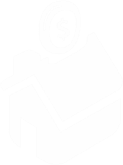 [Speaker Notes: Buy electricity at wholesale – CRs must schedule power through a QSE. They may buy power through a number of methods including long term contracts, the day-ahead market or real-time. 

Pay TDSPs for delivery charges – TDSPs are responsible for operating and maintain the transmission and Distribution systems. For that they receive a regulated rate set by the PUCT. CRs are responsible for paying these charges to the TDSP determined by how much power their customers use. They are allowed to pass this charge directly through to their customers.

Pay and/or dispute invoices – CRs are responsible for settling with their QSEs for power and services provided.

Invoice retail customer for their usage – CRs will finally invoice their end-use customers for the power that they have consumed. Billing is usually monthly, but can be done in other time periods.

For more information about CR’s Wholesale operations, see LSE201.]
Competitive Retailer (CR) Responsibilities
Investigate Customer Switching Issues
CRs work with TDSPs and other CRs to resolve inadvertent gains and losses.
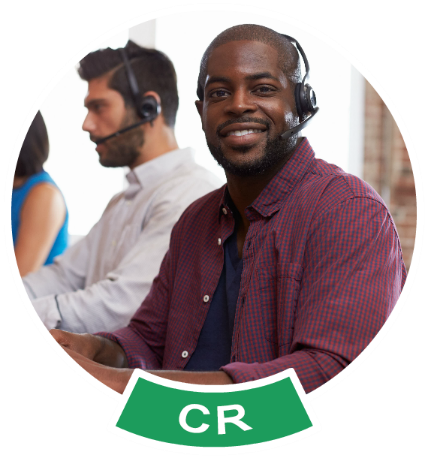 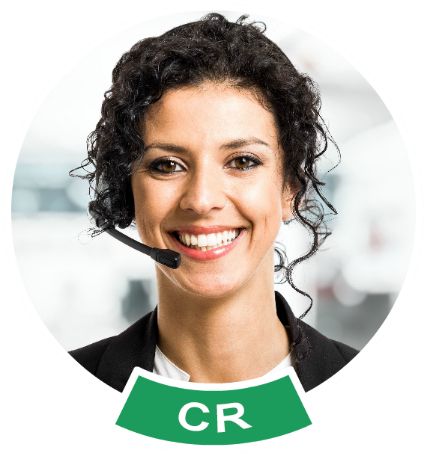 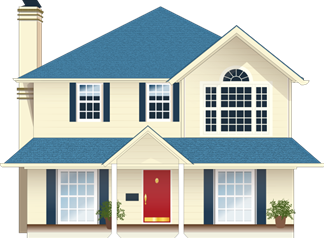 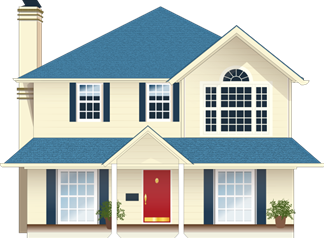 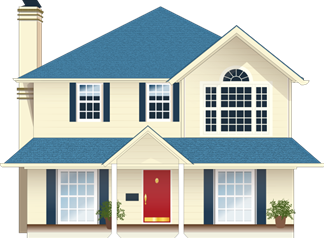 Registration and Qualification
A Competitive Retailer Must:
Register with the PUCT
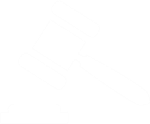 Register with ERCOT
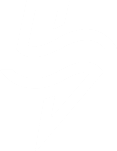 Complete Flight Testing through FlighTrak
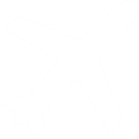 Be represented by a Qualified Scheduled Entity
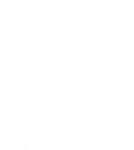 [Speaker Notes: Register with the PUCT – the first step in becoming a CR is registering with the PUCT.

Register with ERCOT – the CR must then complete the ERCOT LSE paperwork in order to be registered in ERCOT’s system

Complete Flight testing through FlighTrak – FlighTrak is the testing venue that ERCOT uses to verify that the CR is capable of processing the necessary transaction in the retail market.

Be represented by a QSE- Each CR must be represented in the market by a Qualified Scheduling Entity.  A QSE is required in order to settle with ERCOT and submit schedules.]
QSE Representation
Every CR Must Be Represented By a QSE
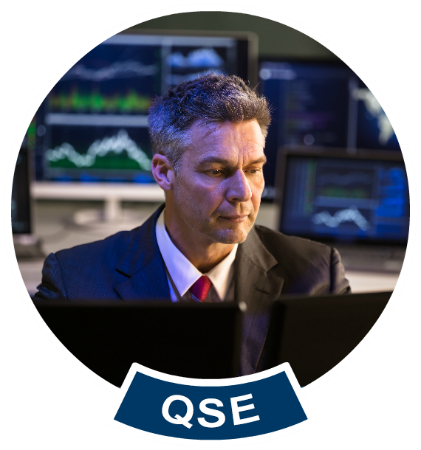 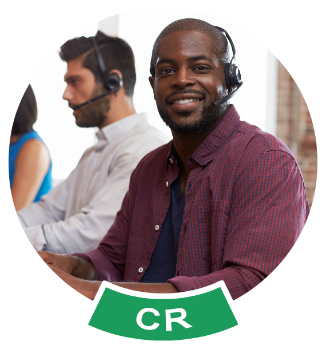 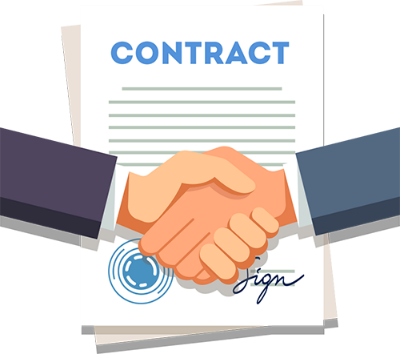 Choose one
OR
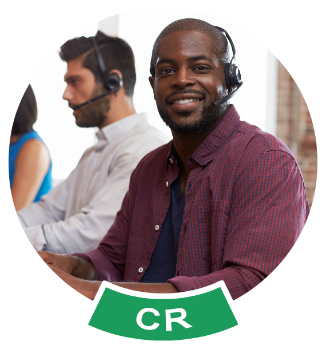 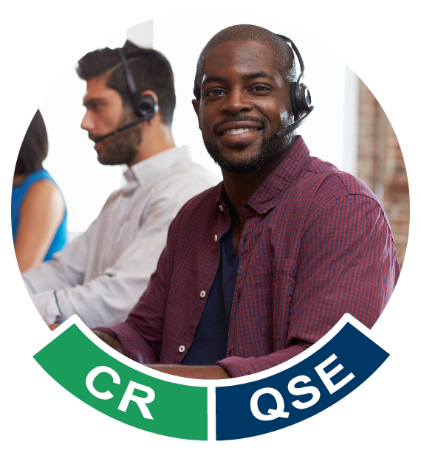 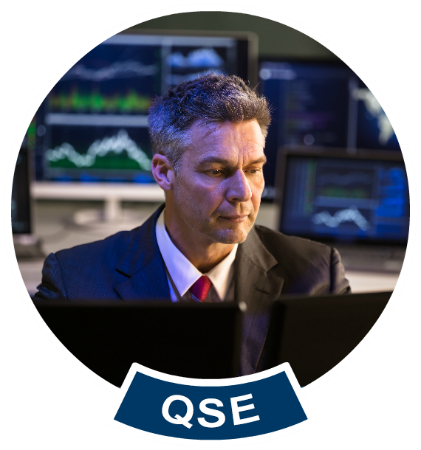 Become one
TDSP Responsibilities
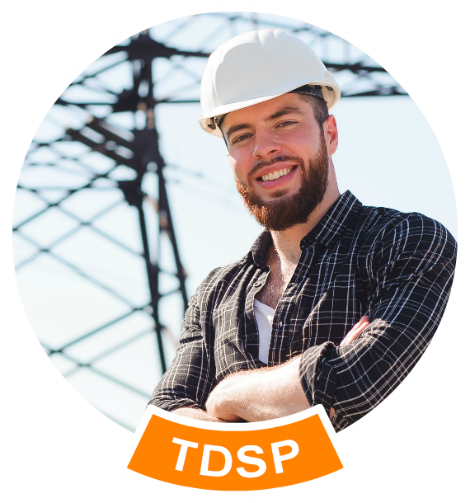 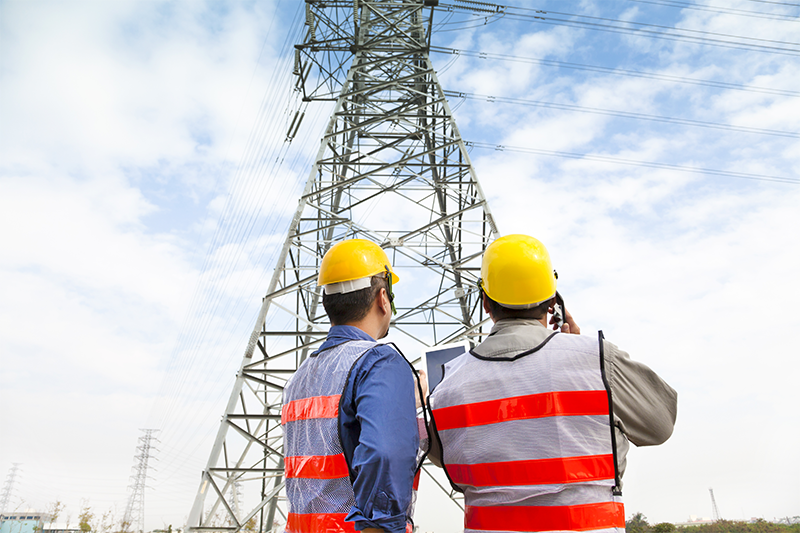 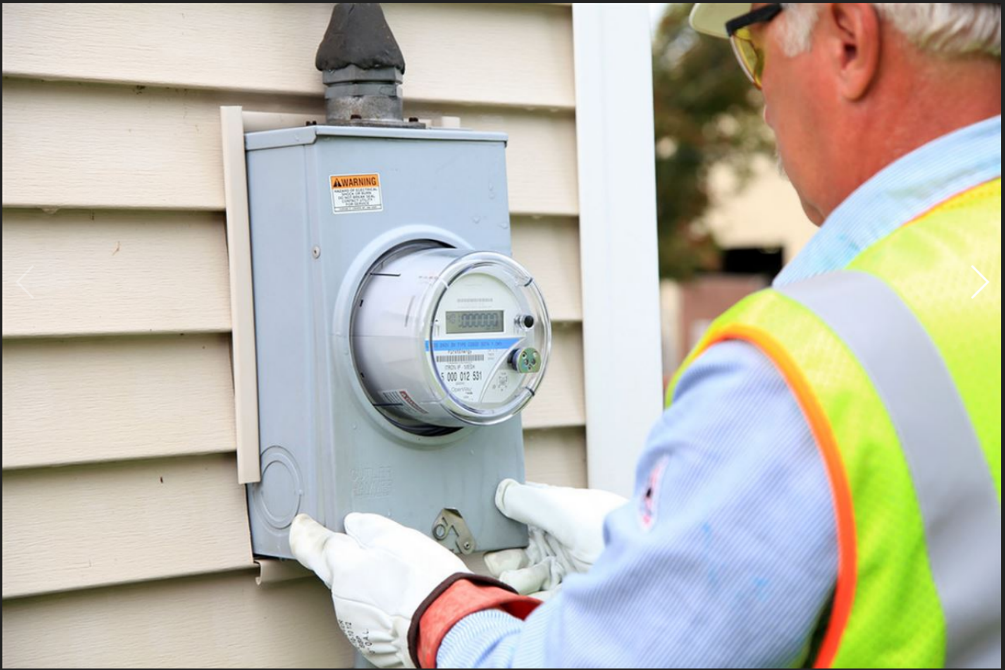 Physical System
Operations
Retail System
Operations
TDSP Responsibilities
Physical System Operations
Maintain reliable transmission and distribution system
Connect Customer Premise to ERCOT grid
Resolve power outages
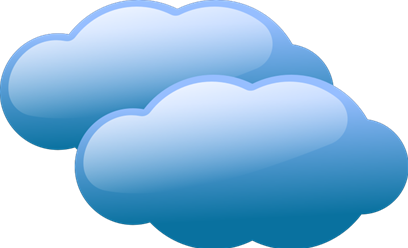 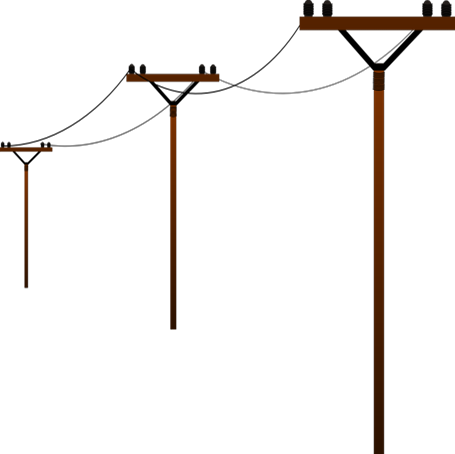 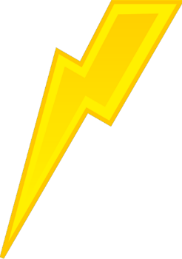 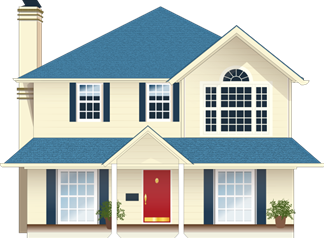 TDSP Responsibilities
Retail System Operations
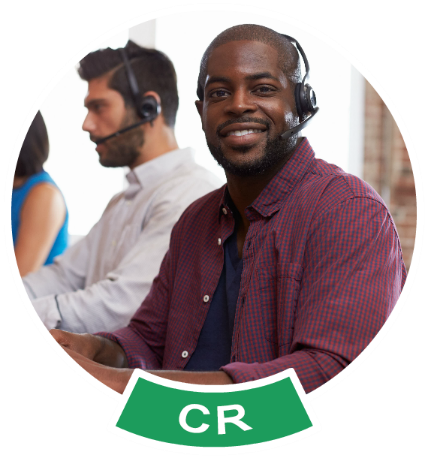 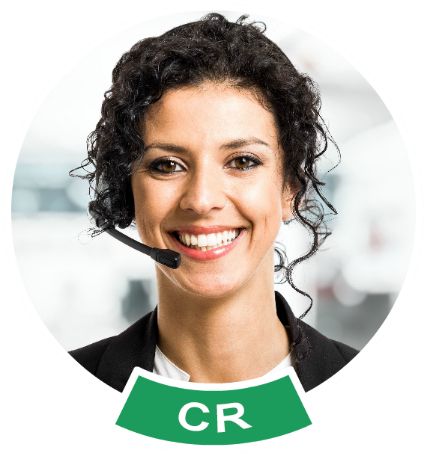 Create, Manage and Maintain ESI IDs
Facilitate Service Order Requests from CRs
Provide usage data for  Settlement billing
Investigate customer issues
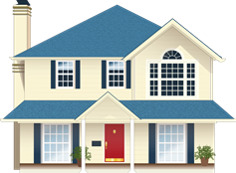 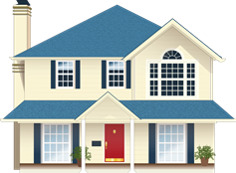 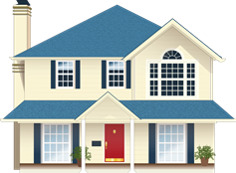 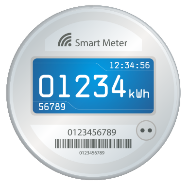 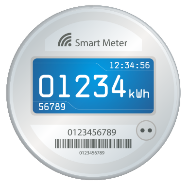 TDSP Responsibilities
The Anatomy of an ESI ID
10 xxxxx zzz .. zz
[Speaker Notes: When the TDSP sets up an ESI ID, they must follow a prescribed format defined in Protocol Section 15.  

Every ESI ID today will begin with “10,” originally set up as a future placeholder, but holds no physical meaning today.  

The next five digits (the Xs) are the most significant portion of the number for our purposes here, because they define the TDSP who set up the ESI ID in the first place.  So this part of the code will tell a REP at a glance which TDSP services this premise.  

The remaining digits are any combination of up to 29 alphanumeric characters, used at the TDSPs discretion.

For example:
Oncor add 0000 and a 7 digit Premise ID
Centerpoint uses 22 digits unique ID – the longest]
TDSP Responsibilities
The Anatomy of an ESI ID
10 xxxxx zzz .. zz
Where are the competitive meters
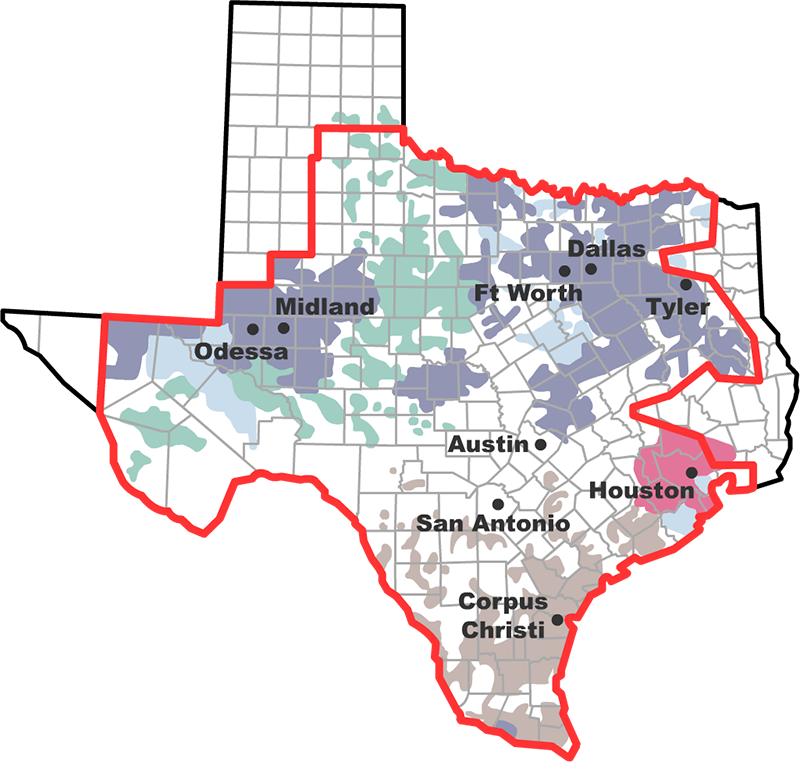 ONCOR
CenterPoint
TNMP
AEP
ERCOT Responsibilities
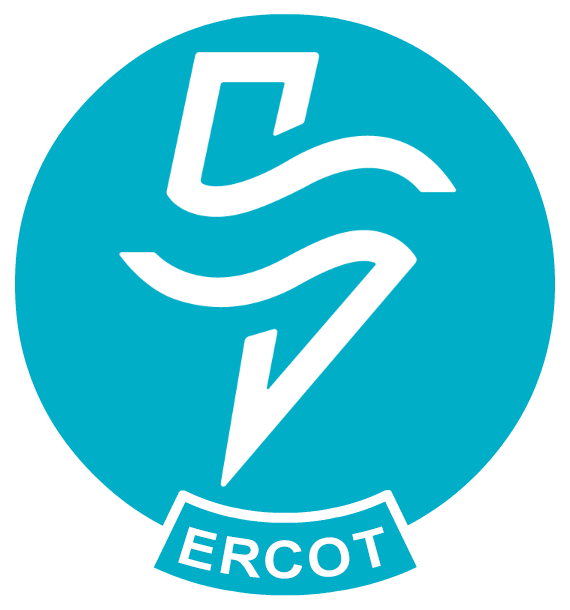 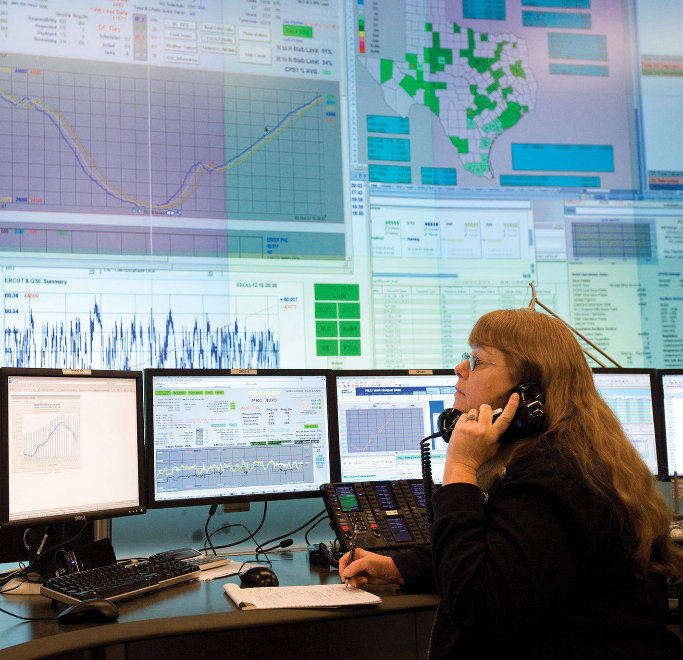 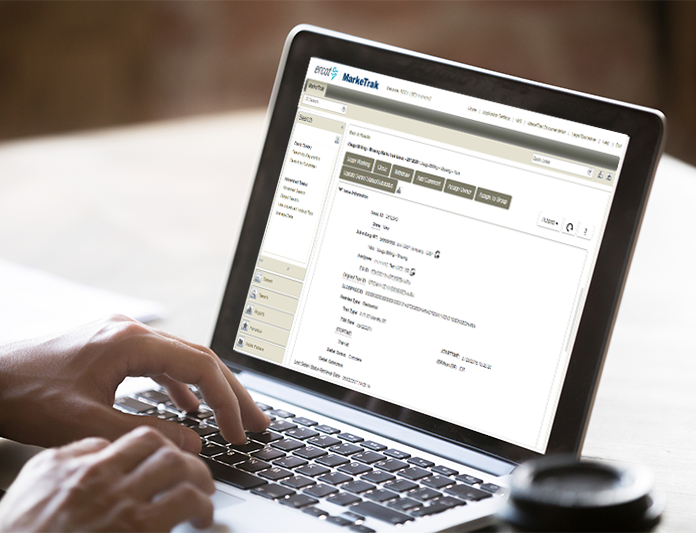 Physical System
Operations
Retail System
Operations
[Speaker Notes: ERCOT’s primary job is reliability. And open transmission access. ERCOT financially settles the competitive bulk-power wholesale market and administers retail switching for nearly 8 million premises in competitive choice areas.

ERCOT serves more than 25 million Texas customers

ERCOT:

90% of Texas Load
75% of load is competitive choice customers
78,000+ MW of generation
46,500+ miles of transmission

74,666 MW Peak demand – Aug 12, 2019]
ERCOT Responsibilities
ERCOT Duties
Process retail transactions
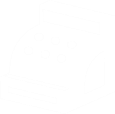 Collect and distribute meter data
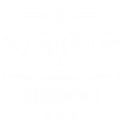 Establish profiles for all ESI IDs
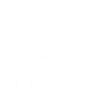 Act as registration agent
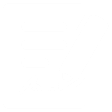 Provide account management
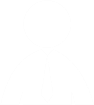 [Speaker Notes: Process transactions – in excess of 5 million inbound and outbound transactions per month

Collect and distribute meter data – Over 7.5 million monthly 867 meter data transactions, plus additional activity for switches.

Establish Profiles for all ESIIDs. – produce 248 daily back-casted load profiles.

Registration agent – Register and maintain in excess of 2000 Market Participants (not counting IMRE and CP)

Account Management. –Each account assigned to one of 12 dedicated Account Managers]
ERCOT.com
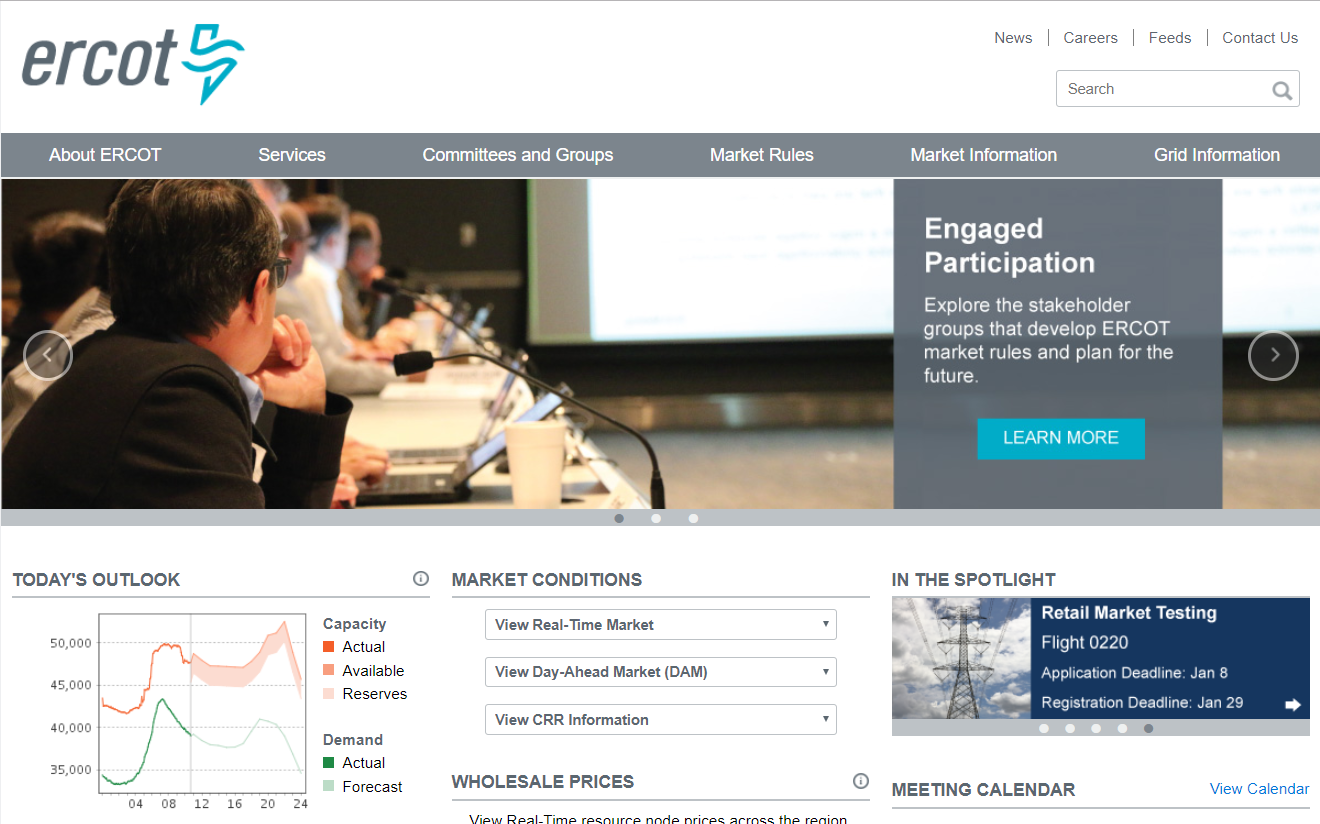 Exercise
Matching
QSE
LSE
CR
TDSP
RE
PUCT
Module 2
Market Rules
[Speaker Notes: Introduce self, area work  and module


Even though retail market is deregulated in the competitive areas of state, there are rules that must be followed.

Clear, transparent rules make for an efficient electricity market and a level playing field.

Let’s take look at those rules]
Hierarchy of Rules
Public Utility Regulatory Act (PURA)
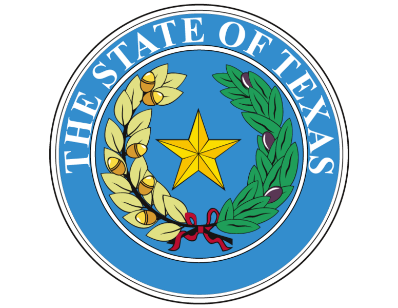 PUCT Substantive Rules
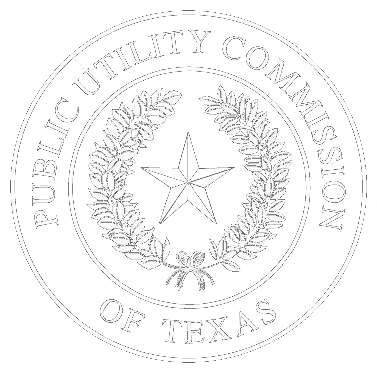 ERCOT Protocols and Market Guides
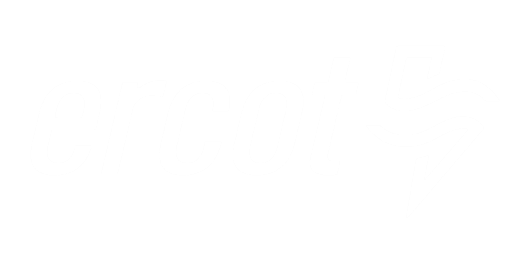 [Speaker Notes: Purpose is to introduce you to those rules, what they are and where can find them

Give you better understanding of how the market got to where it is today

Definite hierarchy to the rules as you go down that hierarchy rules more specific]
State of Texas Law
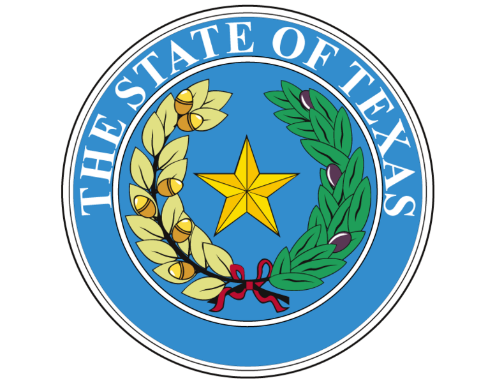 Public Utility Regulatory Act (PURA)
Defines the Public Utility Commission of Texas (PUCT)
Amended by Senate Bill 7 in 1999 
PUCT and ERCOT responsible for determining specifics
Continues to evolve
[Speaker Notes: Texas Legislature enacted the Public Utility Regulatory Act (PURA) in 1975

which created the Public Utility Commission of Texas (PUCT)

To provide statewide regulation of the rates and services of electric and telecom utilities.  We’ll focus on electric


Some 20+ year later SB 7 passed which was a bid deal – huge change 

Allowed for restructuring of electric utility industry 

with the unbundling of vertically integrated utilities and bringing in competition and customer choice to competitive areas which were the service areas of those bundled utilities 

Say last 2 bullets

Legislative laws like PURA are high level –specifics left PUCT and ERCOT]
Hierarchy of Rules
Public Utility Regulatory Act (PURA)
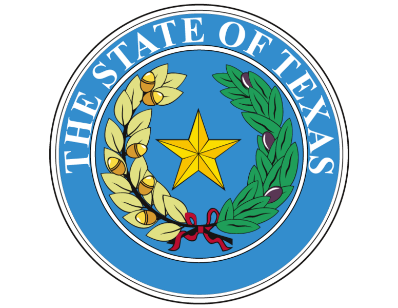 PUCT Substantive Rules
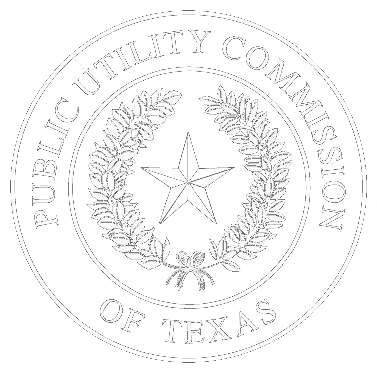 [Speaker Notes: 2nd Tier


PUC’s mission is 3 fold:

Protect Customers

Foster competition

Promote high quality infrastructure]
Public Utility Commission of Texas (PUCT) Rules
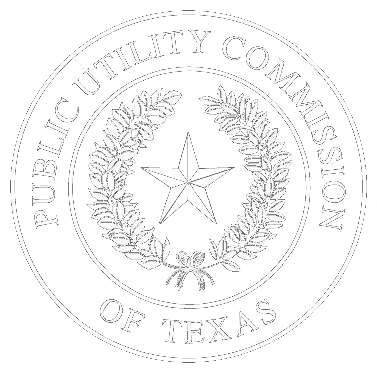 PUCT Substantive Rules
Implement PURA requirements:
Customer protection rules
Standard terms and conditions (Tariffs) for utilities 
Electric Substantive Rules are contained in Chapter 25
Refer to PUCT Website for complete rules
[Speaker Notes: Not surprising that key section of Substantive rules are Customer Protections

And Tariffs (T&C’s) for the T& D companies (Wires) that remain regulated


Chapter 25, Subchapter R – 26 rules  alone

25.214 - Tariffs]
PUCT Substantive Rules
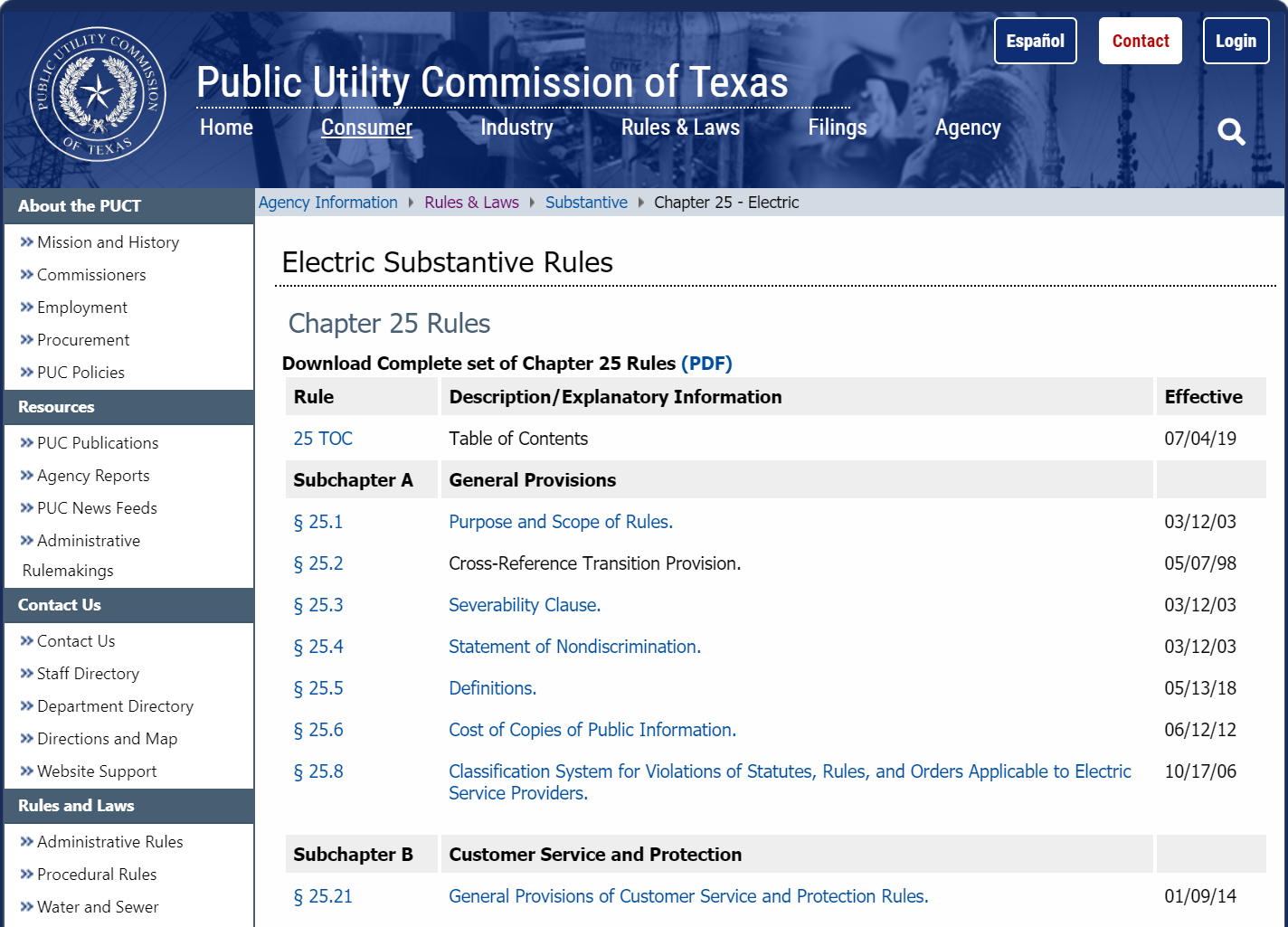 PUCT Substantive Rules
Customer Protection Rules (Part 1)
§ 25.471
General Provisions of Customer Protection Rules
§ 25.478
Credit Requirements and Deposits
§ 25.472
Privacy of Customer Information
Issuance and Format of Bills
§ 25.479
Non-English Language Requirements
Bill Payment and Adjustments
§ 25.473
§ 25.480
§ 25.481
Unauthorized Charges
§ 25.474
Selection of REP
Prompt Payment Act
§ 25.482
General REP Requirements and Information Disclosures to Customers
§ 25.475
Renewable and Green Energy Verification
§ 25.476
Disconnection of Service
§ 25.483
Refusal of Electric Service
Electric No-Call List
§ 25.477
§ 25.484
PUCT Substantive Rules
Customer Protection Rules (Part 2)
§ 25.485
Customer Access and Complaint Handling
§ 25.492
Non-Compliance with Rules or Orders
§ 25.493
§ 25.487
Obligations Related to Move-In Transactions
Acquisition and Transfer of Customers from one REP to Another
Procedures for a Premise with No Service Agreement
Unauthorized Change of REP
§ 25.488
§ 25.495
§ 25.497
Critical Load, Critical Care and Chronic Condition Customers
§ 25.489
Treatment of Premises with No Retail Electric Provider of Record
Prepaid Service
§ 25.498
Moratorium on Disconnect on Move-Out
§ 25.490
Record Retention and Reporting Requirements
§ 25.491
Privacy of Advanced Metering System Information
§ 25.500
Hierarchy of Rules
Public Utility Regulatory Act (PURA)
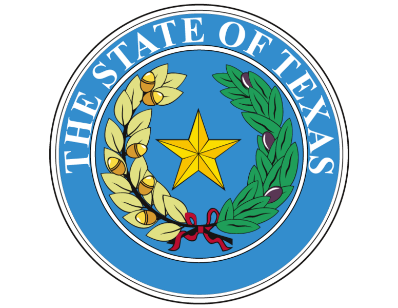 PUCT Substantive Rules
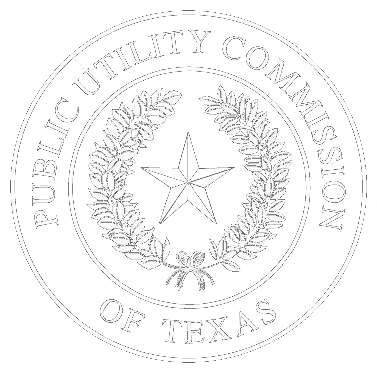 ERCOT Protocols and Market Guides
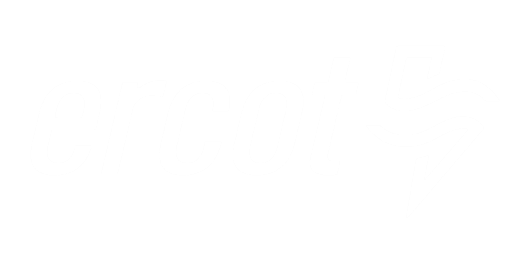 [Speaker Notes: 3rd tier –even more specific

ERCOT Protocols and Market Guides]
ERCOT Documents
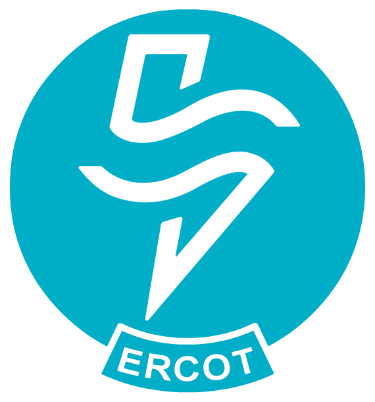 ERCOT is responsible for …
Protocols
Outline the procedures and processes used by ERCOT and Market Participants.
[Speaker Notes: Protocols –  are the What


Market Guides – are the How to   - very specific]
ERCOT Protocols
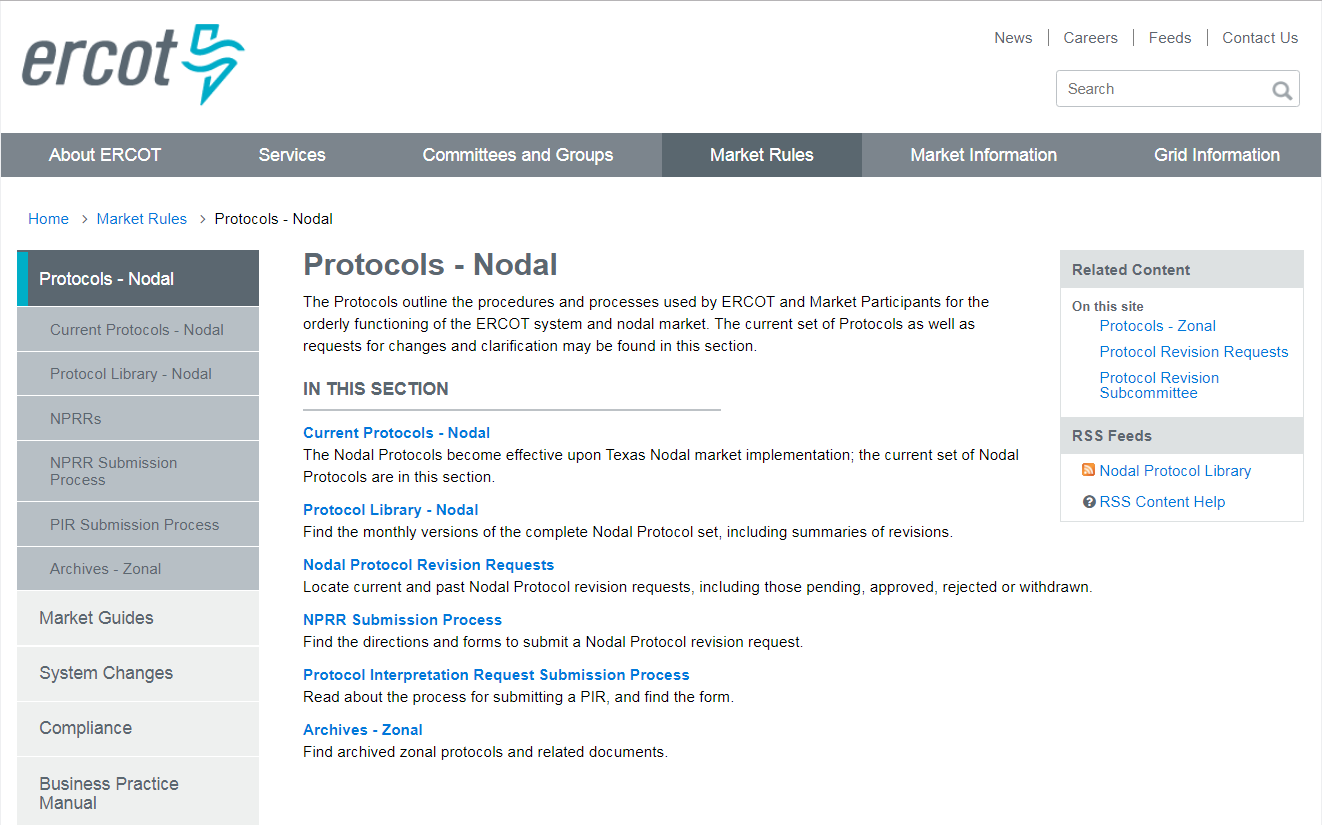 [Speaker Notes: Instructor should point out that current protocols are housed under the top link.  However, all previous versions are also available under the “Protocol Library” link.

Instructor should also point out the “Other Binding Documents” link in the navigation bar and briefly mention that these other documents supplement the Protocols.

	Other Binding Documents
		Annual Load Data request
		EPS Site Certification form
		ERO Fee Guide
		Load Profiling Guide
		Texas Data transport Guides
		Texas Market Test Plan
		etc.
	Business Practice Manual
		ERCOT Market Notice Communication Process
		Price Validation and Corrections
		etc.]
List of Protocols
Sections
Description
1-2
9-11
13
15
18, 19
Construction and Definitions
Settlement & Billing; Metering; Data Aggregation
Transmission & Distribution Losses
Customer Registration
Load Profiling & TX SET
Revision Request Process
21
16
System Operations and Wholesale Markets
Market Information System (MIS)
Renewable Energy Credit Trading Program
Market Participant Registration & Qualification
Alternative Dispute Resolution Process
3-8
12
14
20
ERCOT Documents
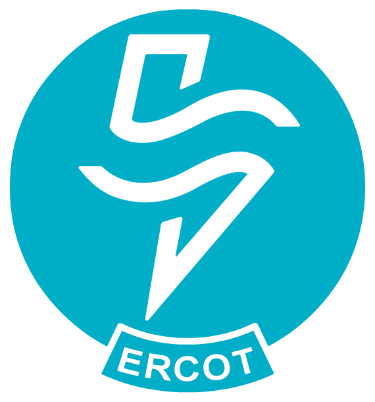 ERCOT is responsible for …
Protocols
Market Guides
Outline the procedures and processes used by ERCOT and Market Participants.
Based upon the ERCOT Protocols 
Detailed reference documents
[Speaker Notes: Protocols –  are the What


Market Guides – are the How to   - very specific]
ERCOT Market Guides
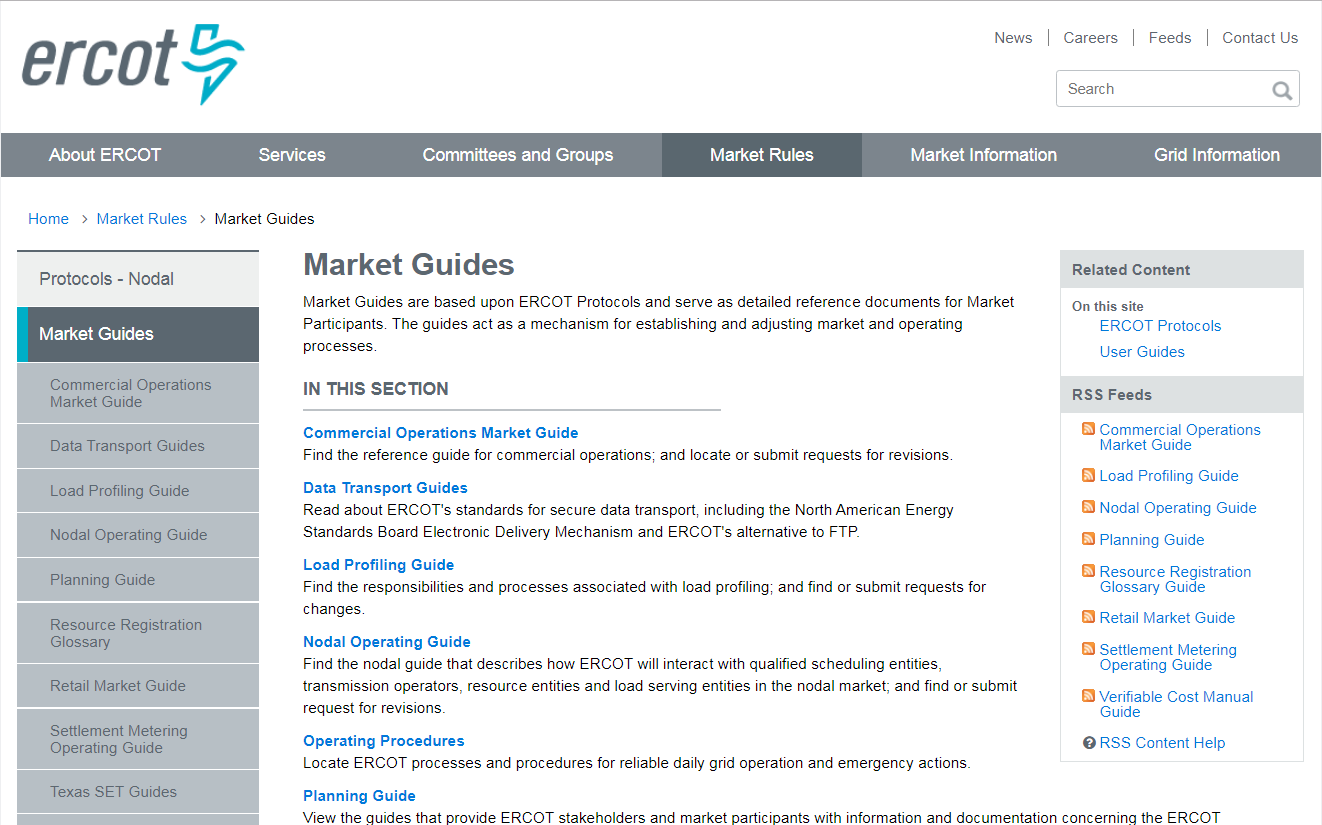 [Speaker Notes: Market Guides
	Retail Market Guide
	Commercial Operations Market Guide
	Settlement Metering Operating Guide
	etc.

Key guides for the Retail Market

Depending on your job responsibilities will drive which ones you use


Retail Market Guide – key section 7 – Processes

TX Set Guides – EDI (Electronic Data Interchange) Transactions]
Retail Market Guide Detail
Revision Requests
Protocol And Market Guide Update Process
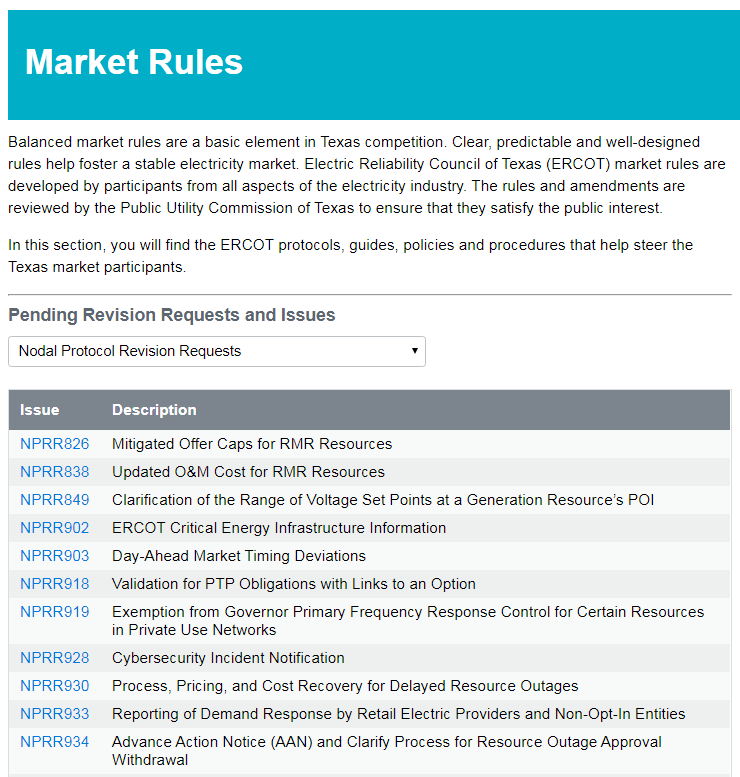 Created and edited by Market Participants
Changed from time-to-time by Revision requests
Changes approved by ERCOT Board of Directors or appropriate committee
[Speaker Notes: Protocol Revisions approved by the BOD

Guide Revisions usually approved by TAC, with some exceptions

Each Guide will have a revision process documents as part of the guide. (Usually within the first three sections)

Each guide has a page for Revision Requests

Revision Request  - how to change a rule be it a Protocol or Market Guide

Who can do this:  Market Participants ; ERCOT can as well

Where you can see them on ercot.com


To date are on NPRR  (Nodal Protocol Revision Request) – up to 970 changes or NPRRs 

GRR  (Guide Revision Request]
Nodal Protocol Revision Requests
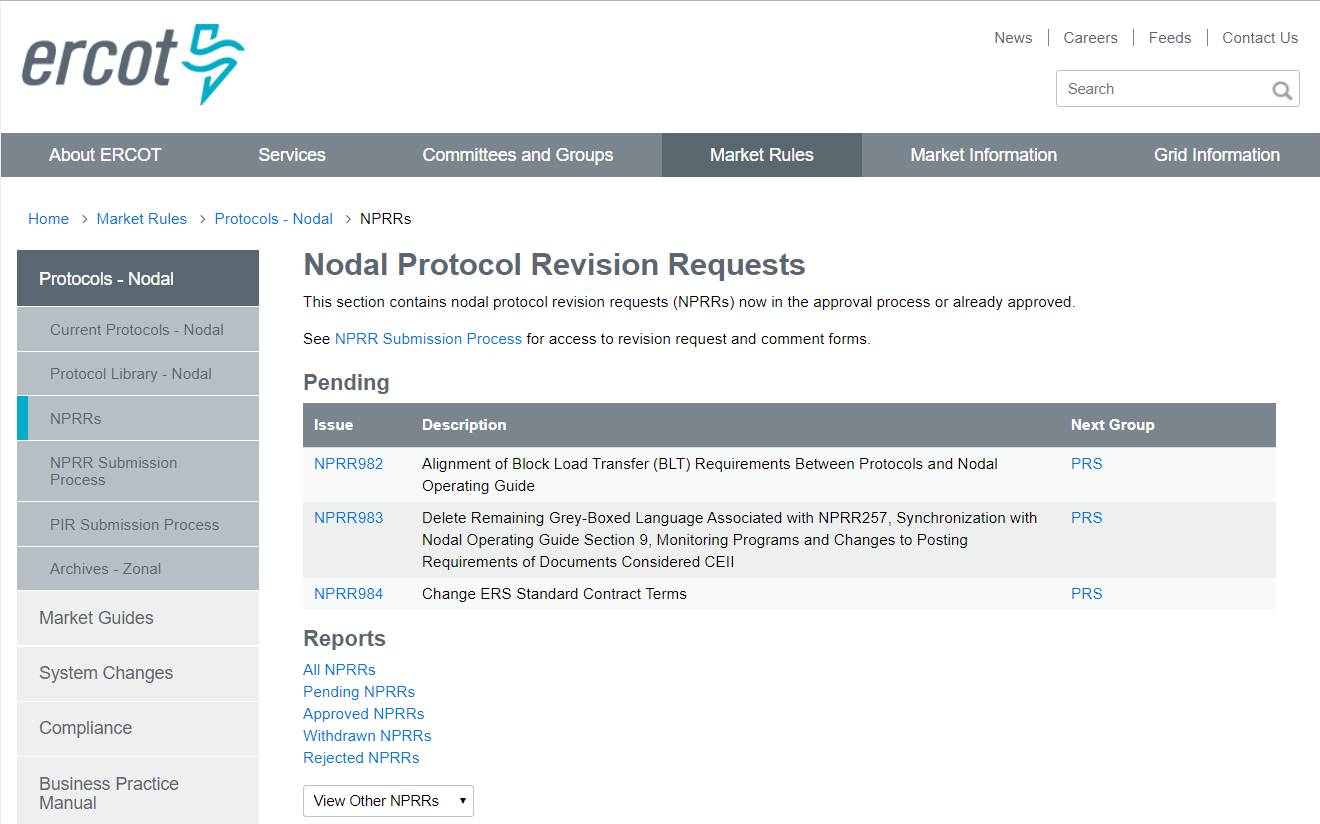 Market Governance Structure
Board
Of Directors
Board and TAC
approve Protocols and Market Guides
Technical Advisory
Committee 
(TAC)
Retail Market Subcommittee (RMS)
Reliability Operations Subcommittee (ROS)
Wholesale Market Subcommittee (WMS)
Protocol Revision Subcommittee (PRS)
Subcommittees recommend changes to the ERCOT Protocols and Market Guides
[Speaker Notes: This information can be found on the ERCOT website, under Committees and Groups. Available are:

	Contacts for each group
	Scheduled Meetings
	Webex information
	Agendas
	Key Documents

Stakeholder Process  - very robust stakeholder process where market activity and market  issues are discussed]
RMS and Working Groups
Retail Market Subcommittee (RMS)
Board
Of Directors
Technical Advisory
Committee 
(TAC)
Working Groups
Profiling (PWG)
Texas Data Transport & MarkeTrak Systems (TDTMS)
Texas SET
Task Forces
Retail Market Training (RMTTF)
Retail Market Subcommittee (RMS)
Reliability Operations Subcommittee (ROS)
Wholesale Market Subcommittee (WMS)
Protocol Revision Subcommittee (PRS)
[Speaker Notes: As I go through this want to highlight who the chairs o vice chairs are – at break feel free to talk with them about how get involved, current topics under discussion
RMS – Jim Lee – Chair
Focus on retail issues and issues resolution and 
Monitor PUC rulemakings as they apply to retail markets

Ensure the PUCT requirements are reflected in Protocols, retail market guides and TX SET (Texas Standard Electronic Transaction)

Working Group – where rubber meets road  - help shape the change 
Profiling – Chair – Sheri Weigand
Looking at rules and processes relating to Load Profiling

TDTMS - Kyle Patrick with Reliant
Data transport – software, tools, KPIs on ERCOT
 performance, work ensure are keeping up with Standards (NAESB) as relates to EDI (electronic delivery of  customer transactions

As well as Marketrak – issue resolution tool CRs and TDSPs have for customer issues

TX Set  - Chair Diana Rehfeldt    Look at new or modifications to existing electronic transactions, changes in retail mkt processes, work with ERCOT on testing processes for new CRs or additions or changes to existing CRs

RMTTF – Debbie McKeever – Oncor, Sheri Weigand, -TXU Energy, Tomas Fernandez – NRG Focused on Retail training – coordination and development.  Work with ERCOT.]
Module 3
Retail Operations
An Important Definition
Retail Transaction:
A Communication that enables and facilitates retail business processes in the deregulated Texas Electrical Market.
Involves REPs, TDSPs and ERCOT
Electronic Data Interchange (EDI) format, based on ANSI ASC X12 Standards
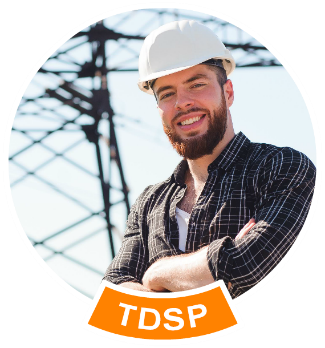 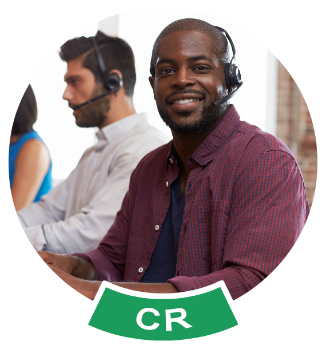 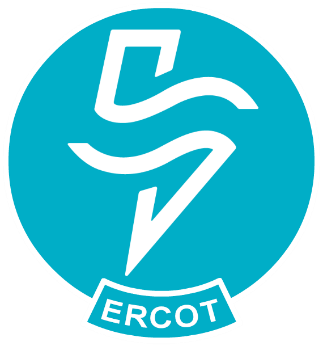 [Speaker Notes: 1. EDI is concept of business’ electronically communicating 

EDI is the electronic interchange of business information using a standardized format – allows company send info to another co electronically vs paper

2. Computer to computer exchange of business info in STANDARD FORMAT
Goes business system to bus system
No paper and no people in the EDI transaction 
Greater accuracy , speed of communication

3 Because it’s processed by computers not human need have STANDARD FORMAT 
Without standard format each companies systems may not be able talk to one another 
. There are several EDI standards  - ANSI is one of them

4. American National Standards Institute (ANSI) 
Chartered
Accredited Standards Committee  (ASC) X12 to develop uniform standards for inter-industry electronic exchange of business transactions, namely electronic data interchange

More than 300K companies worldwide using X12 DI standards in daily business transactions 

5. Businesses typically use an EDI translator either in-house software or via an EDI Service Provider translate the EDI format so data can be used by their internal applications]
Texas Standard Electronic Transactions (TX SET)
Retail Transactions Are Defined By TX SET Implementation Guides
Developed and maintained by TX SET Working Group
Protocol Section 19
Implementation Guides
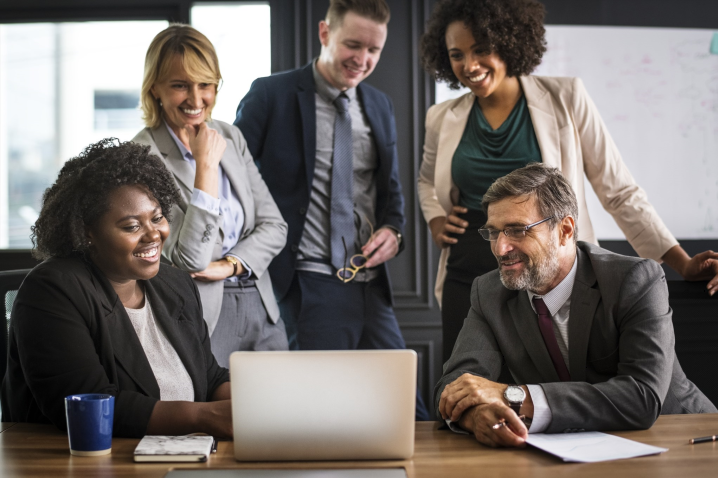 [Speaker Notes: Protocol Section 19 – Texas standard Electronic Transaction - This Section of the Protocols contains an overview of the purpose and scope of the Texas Standard Electronic Transaction (TX SET), and a series of definitions identifying the use of each transaction.

Texas SET Implementation Guides – A series of guides by transaction type that provide details of the information contained within the electronic transactions used in the retail electric market. Each contains a guide, and other pertinent data for implementing the transaction.]
TxSET Communication Flow - Example
NAESB
NAESB
NAESB
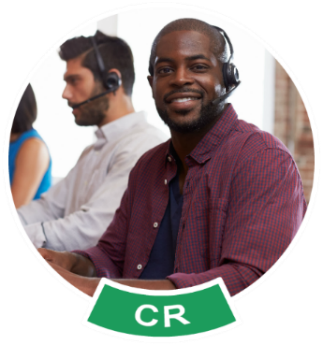 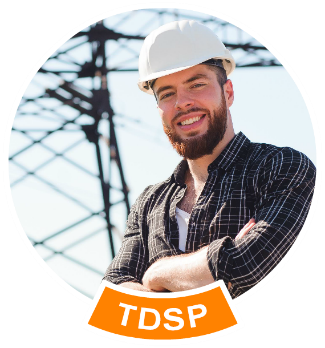 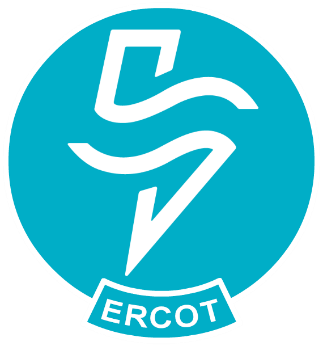 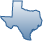 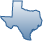 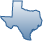 North American Energy Standards Board (NAESB)
Common communications protocol
[Speaker Notes: North American Energy Standards Board – industry led effort  formed to  create  a seamless natural gas and electric power marketplace (both wholesale and retail)

Standards and Business Practices for transactions 
Efficiency, electronic commerce standardization – speed of information

See Appendix in Retail Mkt Guide – shows Transaction  Timing Matrix  - shows how quickly they flow and the timeframes must respond by]
TX SET – Transaction Names & Pocket Card
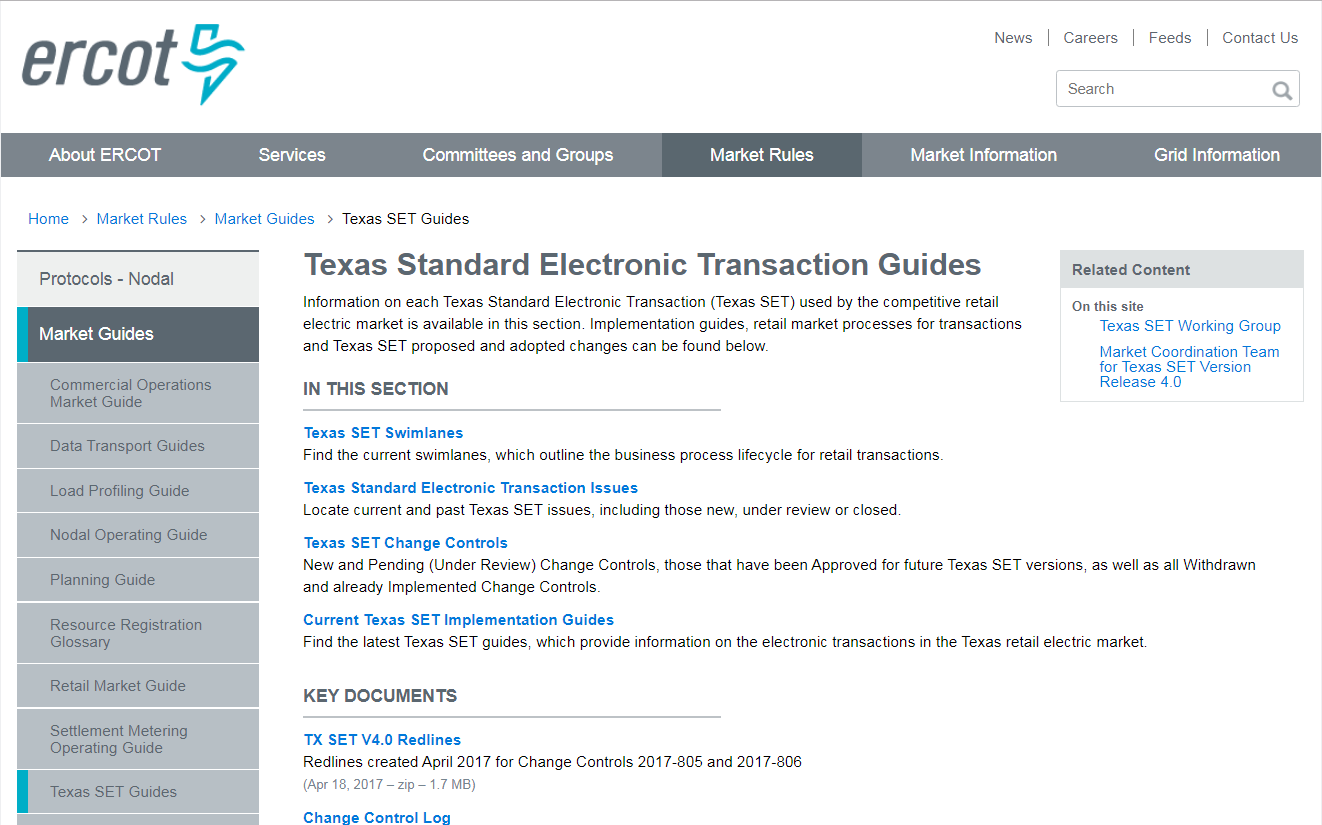 [Speaker Notes: But for quick reference, there is also a Transaction Name Inventory posted on ERCOT.com, complete with a handy pocket card. We hope that you will find them as useful as we do.]
Swimlanes
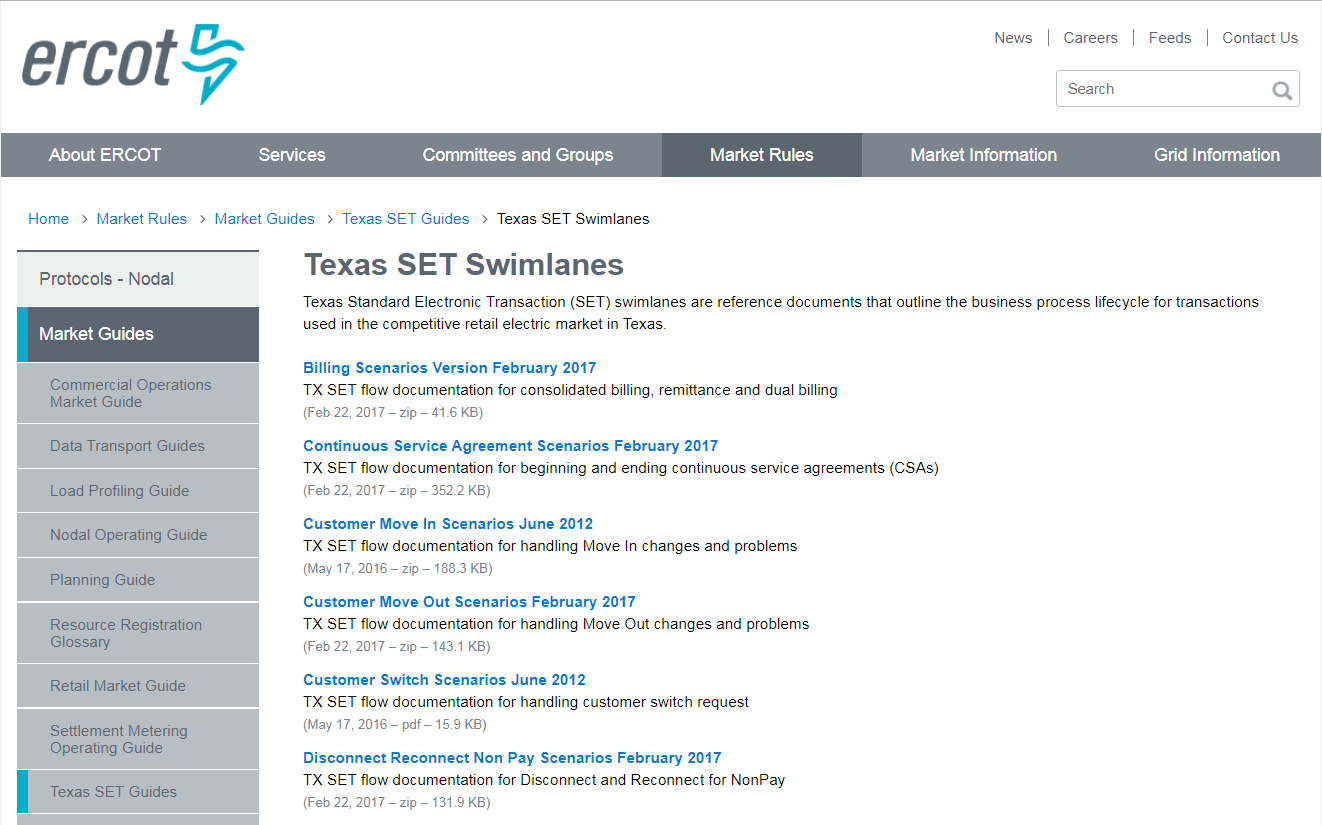 [Speaker Notes: On the TxSET page there will be a link to the Swimlanes. These are business process diagrams for each business transaction.

Let’s take a closer look at Texas SET

Where find it and what resources are available to help you]
Standard Transactions
[Speaker Notes: Standard transaction families when look will have 3 digits then 2 additional digits which will describe what it is in that family of transactions


814s -  ESI IDs and Relationships.  Are many flavors (by 2 digits at end

867s – Premise Usage

824s – Reject Notification

On this page, 824 would be reject of  Usage data (867)


These transaction families are transactions that INVOLVE ERCOT]
Standard Transactions
More detailed description in Protocol Section 19
[Speaker Notes: Here are more families of transactions that are point –to-point between the CR and TDSP.  ERCOT is not involved.

810s – Invoices  from TDSO to CR

820s – Payments

650s – Service Orders 

824s – Reject Notification (for this slide, to Invoices]
Swimlane - Example
Move Out
Scenario: Customer Initiated Move Out No CSA Associate with ESI ID
Transactions: 814_24, 814_25, 867_03, 810_02
Note: If ERCOT receives invalid data on the 814_24 from the CR, ERCOT will respond back with an 814_25 and processing will be terminated.

If the TDSP rejects the 814_24, ERCOT will forward the rejection response back to the CR and processing will stop.
Contacts Current CR to request Move Out
Customer
Sends 814_24 Move Out Request; May receive 814_25 Move Out Response (Reject)
Receives 814_25 Move Out Response
Receives 867_03 Final Meter Read and 810_02 TDSP Invoice
Current
CR
Receives 814_24 Move Out Request from Current CR and validates
Sends 814_24 Move Out Request to TDSP and forwards 814_25 Move Out Response to Current CR
Receives 867_03 Final Meter Read and forwards to Current CR; Updates registration database
ERCOT checks its database for a CSA CR; If a CSA CR is associated with the ESI ID, ERCOT will initiate a CSA Move-In process
ERCOT
Receives 814_24 Move Out Request and sends 814_25 Move Out Response
Performs Final Meter Read and sends 867_03 to ERCOT and 810_02 TDSP Invoice to CR
TDSP
Move Out Date
[Speaker Notes: In addition to Texas Set Guides have Swimlanes

This is an example of Swimlane to show you what they are and how you read them

It’s visual picture of the transactions and how each flows – encrypted data package of retail transactions that makes up a Move Out

Shows sequencing, whose involved, what each is doing

This is the swimlane for a Move-out. This is the swimlane for the process detailed on slide 41.]
Putting It Together
Market Process
A series of retail transactions that must occur in a particular sequence
Move-out request
Move-out request
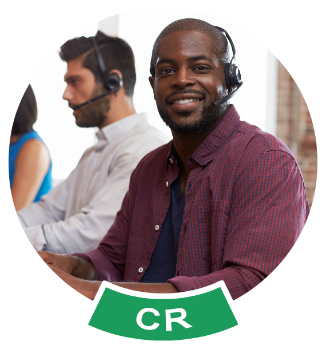 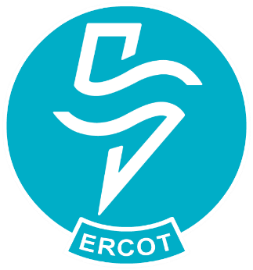 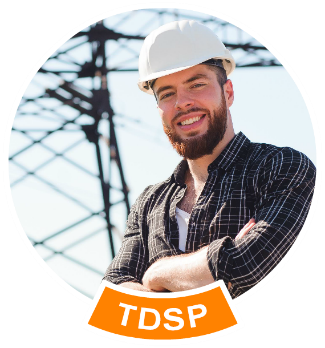 Move-out response
TDSP invoice
Move-out response
Final meter read
Final meter read
TDSP invoice
[Speaker Notes: This is a successful move-out transaction process flow. Each arrow details a business step that is implemented as an individual EDI transaction. This can be followed with the Swim-lane on slide 43.

Transactions in particular sequence sent (encrypted EDI package) 

Gets validated against TX SET  Standards and ANSI X 12 Standards]
Three Main Processes
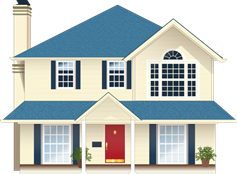 Move-In
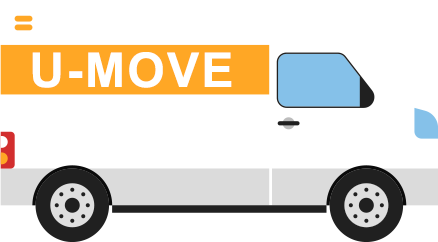 Move-Out
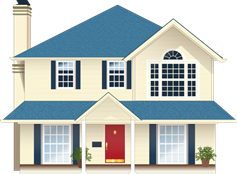 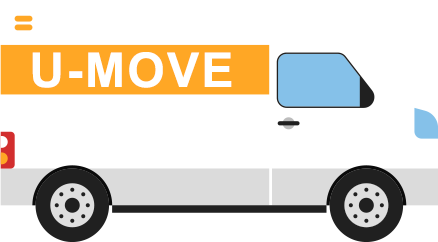 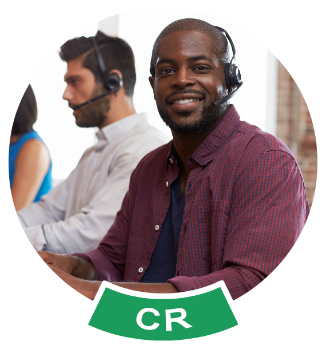 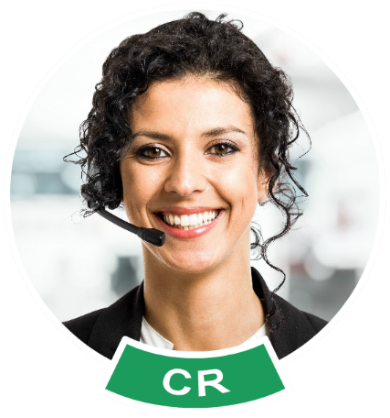 Switch
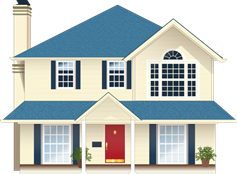 [Speaker Notes: Retail business process transaction fall into three main categories.
	Move-In
	Move-Out
	Switch
These are the three types of process that any CR entering the market will have to be able to demonstrate. May hear these referred to as Initiating Transactions – start the activity

	ERCOT as Registration Agent is involved in all 3 of these main retail processes

	We store the CR Registration information 

	Manage ESI ID to CR Relationships


There are also some other business process that are used as well:
	Billing
	Disconnect/Reconnect Non Pay
	Mass transition
	Switch Hold
	Continuous Service Agreement
	Unplanned outage

All of these can be found in the swimlanes.]
Scenario – Retail Processes
Split into 5 groups

Each group will be identified as a Market Participant
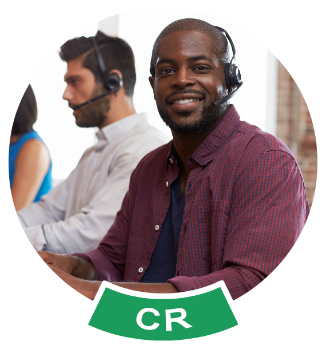 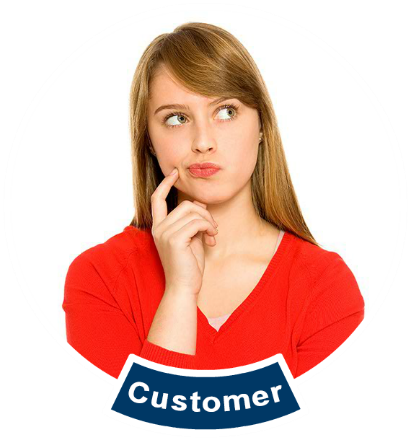 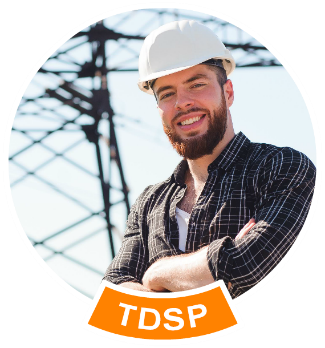 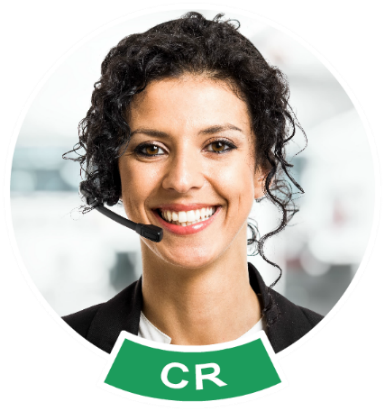 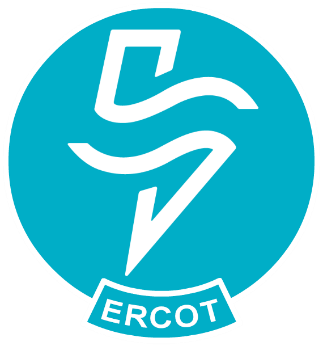 [Speaker Notes: This exercise is designed to get the class to talk through the process of a retail switch.]
Scenario – Retail Processes
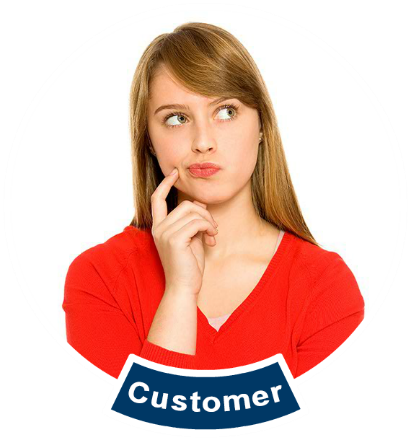 Customer Decides to Select a New CR
?
?
Who does the customer call
Who does the customer call
?
?
What does the CR do
What does the CR do
?
?
Who has to know … Who does this
Who has to know … Who does this
?
?
What does the TDSP do
What does the TDSP do
?
?
Does anything else need to be done
Does anything else need to be done
Scenario –Retail Process
From
To
Transaction Type
ERCOT
Old REP
TDSP
New REP
ERCOT
Old REP
TDSP
New REP
Switch Request
814_01
Enrollment
Notification Request
814_03
Enrollment
Notification Response
814_04
CR Enrollment
Notification Response
814_05
Loss Notification
814_06
Final Usage
2
1
1
2
867_03F
Initial Meter Read
867_04
2
1
1
2
[Speaker Notes: The next scenario, a Switch Request, becomes more complicated.  Notice that there are simply more transactions.  Plus, this type Service Order Request involves two REPs!

[Instructor should facilitate as in previous scenarios]]
Process Diagram
Switch
Scenario: Customer Switch, No Customer Objection
Transactions: 814_24, 814_25, 867_03, 810_02
Contacts New CR to switch providers
Receives and Evaluates Letter
Customr
Rescission Period expires with no objection
Sends 814_01 Switch Request & may receive 814_02 Switch Response
Receives 814_05 CR Enrollment Notification Response and 867_02 Historical Usage
Receives 867_04 Initial Meter Read
New CR
Receives 814_24 Switch Request from New CR and validates; May send 814_02 Switch Reject Response only if reject
Sends Notification Letter to Customer
Sends 814_03 Enrollment Notification Request to TDSP, forwards TDSP’s Response and 867_02 Historical Usage to CR
Sends 814_06 Loss Notification to Current CR in the morning 2 days prior to switch date.
Receives and forwards 867_04 Meter Reads & updates Registration database.
ERCOT
Receives 814_03 Enrollment Notification Request and sends 814_02 Historical Usage if available
Performs meter read and send 867_03 Final to ERCOT, 810_02 TDSP Invoice to CR and 867_04 Initial Meter Read to ERCOT
Switch
Date
TDSP
Receives 814_25 Move Out Response
Receives 867_03 Final Meter Read and 810_02 TDSP Invoice
Current CR
Module 4
Metering
An Important Definition
Meter:
A device that measures electrical usage over a period of time.
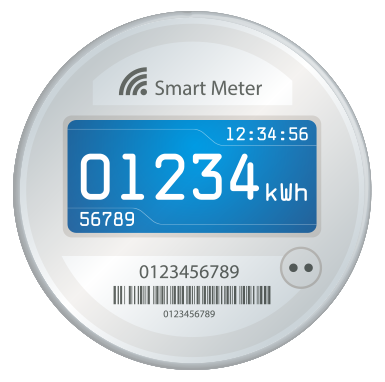 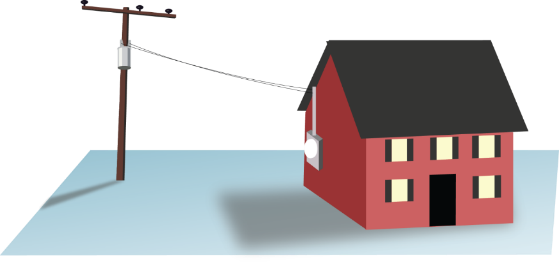 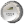 Meter Math
What are we measuring?
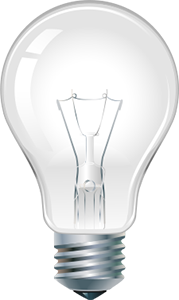 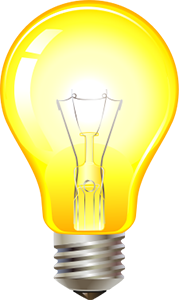 WATTS = (Current) x (Voltage)
Ex: 100 W Light bulb

Energy = Watt-Hours
Ex: (10) x (100 W Light bulbs for 1 Hour)
	  = 1000 WHr (or 1 kWH)
Non-AMS Meters
Non-IDR/Scalar/Analog Meter Characteristics
“Traditional” Meter
Scalar measurement for an entire month
Data must be shaped for Wholesale Settlement
Manual field activities
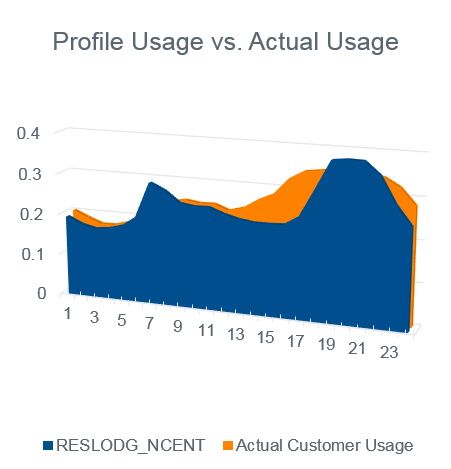 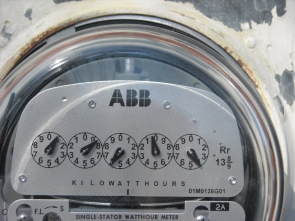 Scalar to Interval Data
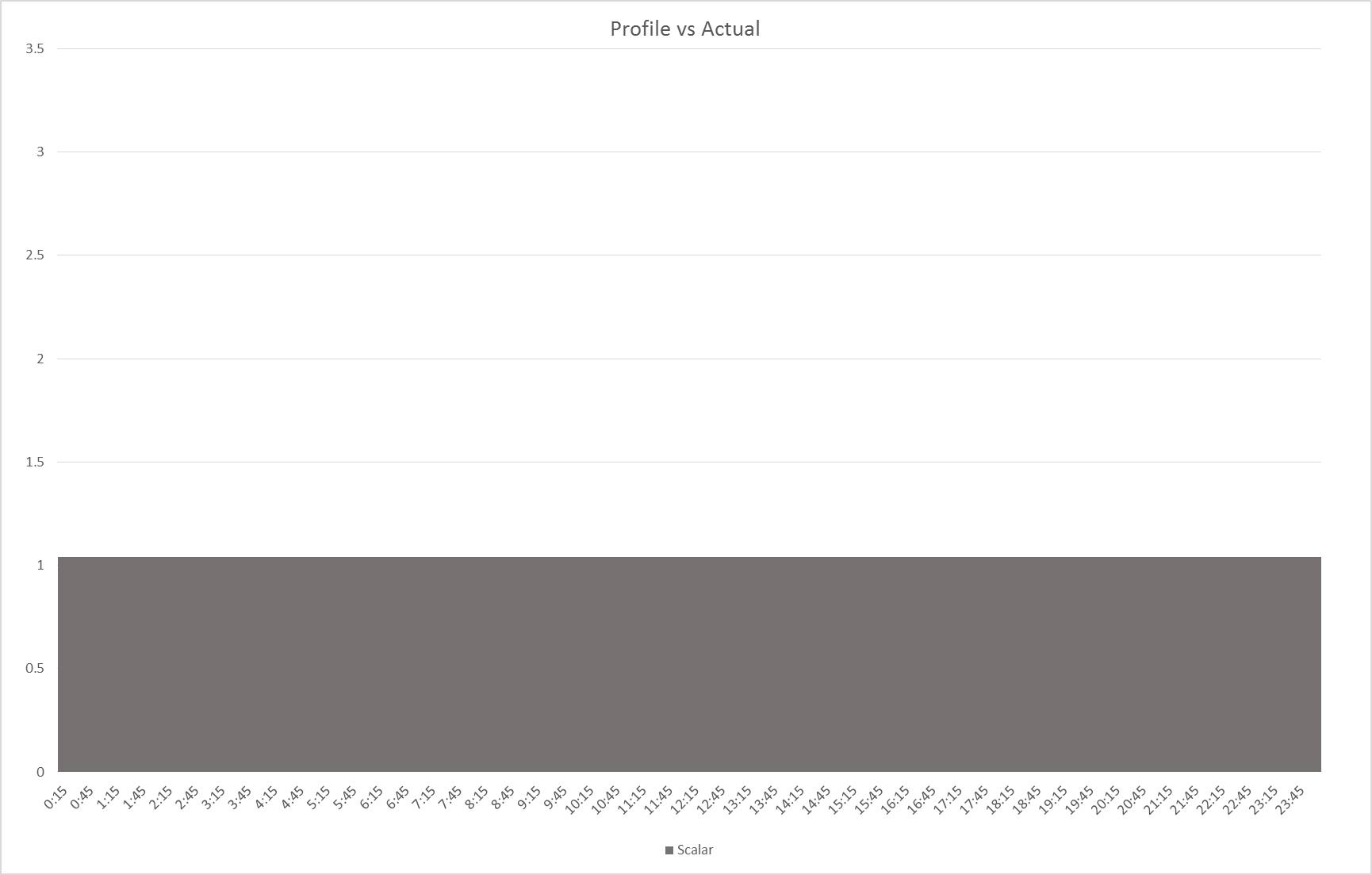 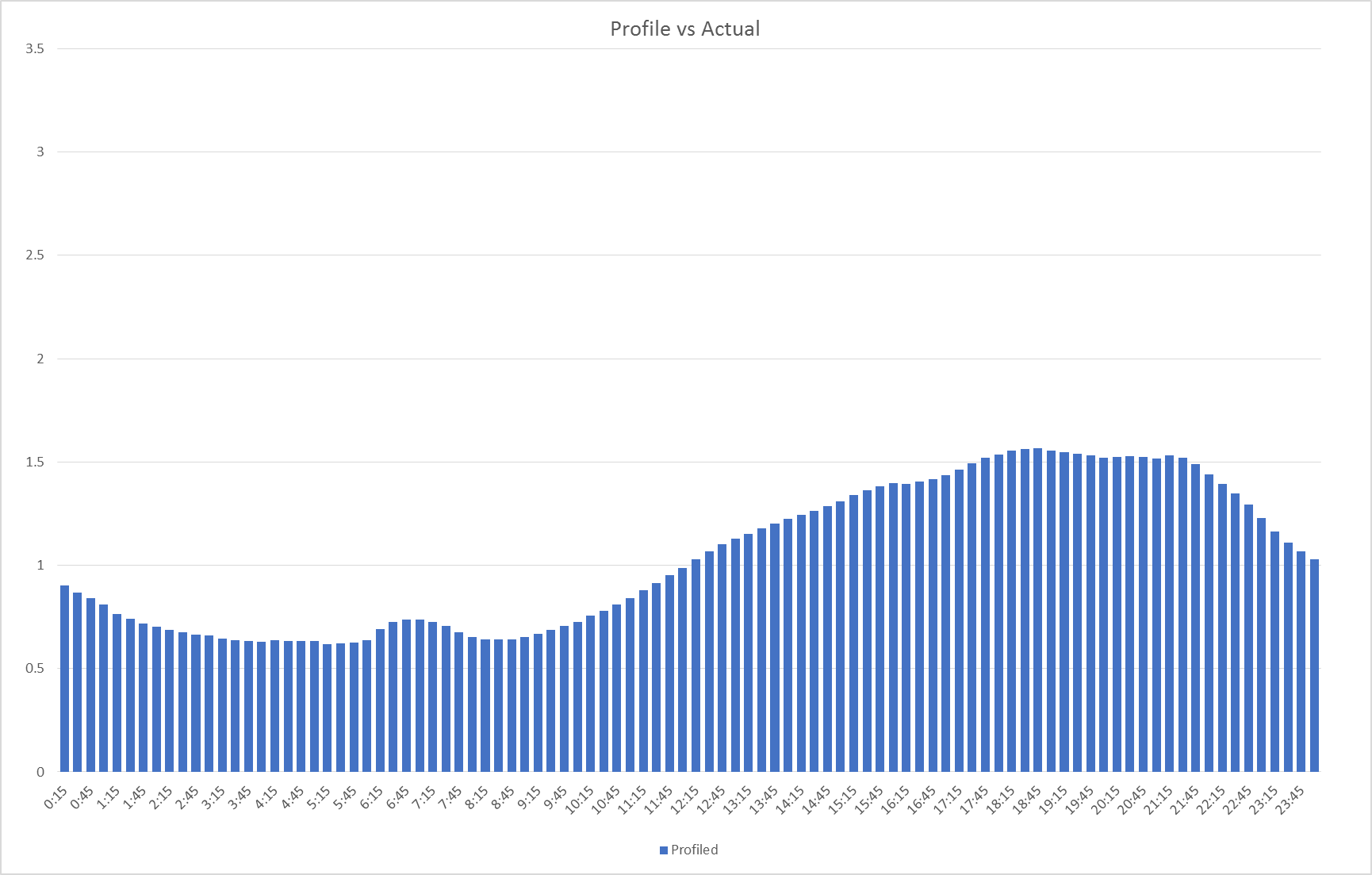 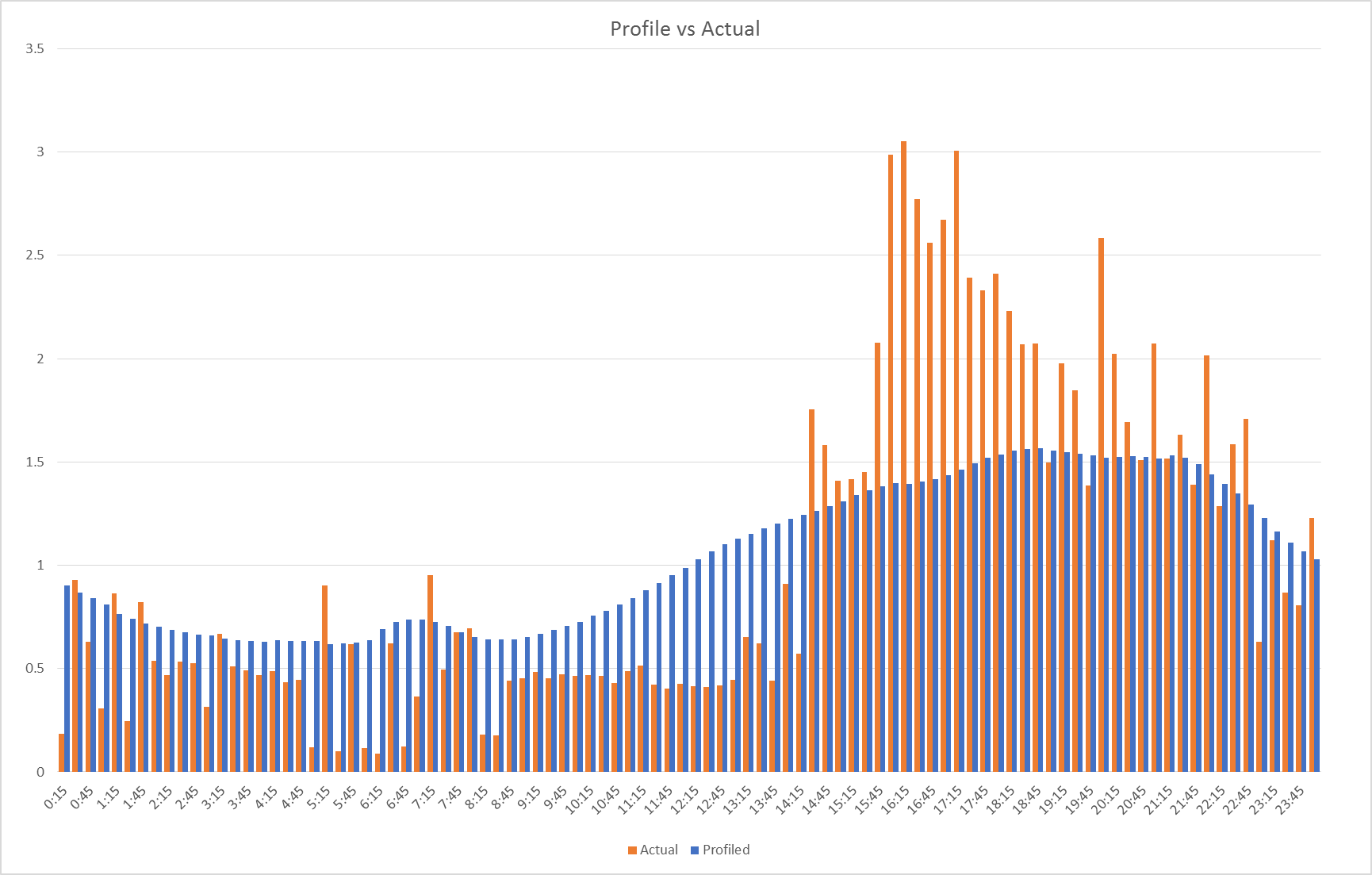 Advanced Meter System (AMS) Meters
Characteristics
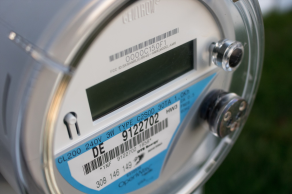 Wholesale Settlement ready
Remotely read
AMSR (≤ 200 amp)
Remote connect / disconnect
AMSM
Manual connect / disconnect
Interval Data
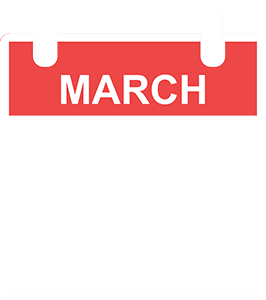 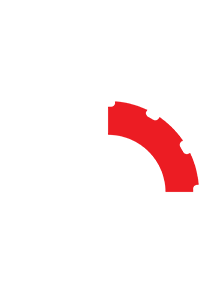 Non-Interval Data
Usage is recorded in ~30 day intervals 
Data must be shaped for 15 minute Wholesale Settlement
VS
Interval Data
Usage is recorded in 15 minute intervals (96 intervals per 24 hrs)
Data is already shaped for 15 minute Wholesale Settlement
Non-AMS Meters
Interval Data Recorder (IDR) Meter Characteristics
Wholesale Settlement ready
Typically reported monthly
Predominantly on large customers > 700 kW/kVA demand
May require manual field activities
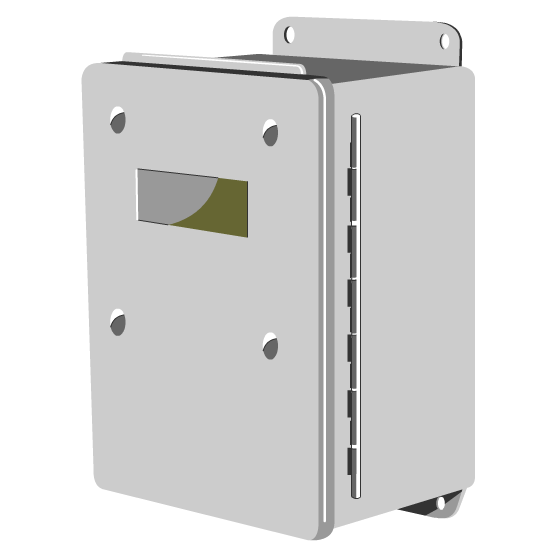 AMS Benefits
AMS benefits to the market
99.5% competitive load using interval data
REP and Customer can see actual usage
More accurate CR Settlement with QSE
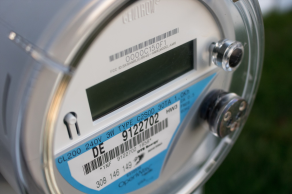 AMS Benefits
AMS benefits to the market
73% actual data used on Initial Settlement
Faster execution of retail market processes
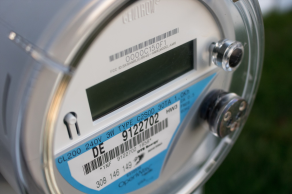 [Speaker Notes: The reason that on 73% of the actual data is used on Initial versus have 99.5% of competitive load on AMS meters is that the BUSIDR type has data provided monthly via 867 and account for somewhere around 305 of the total load.]
AMS Transaction Processing Benefits
[Speaker Notes: Please note the different turnaround times for AMS and Non-AMS meters.  Also AMS meters with remote connect/disconnect capabilities also have different turnaround times for Move-ins (and Disconnects for non-payment, as we shall see later)]
AMS Data Flow
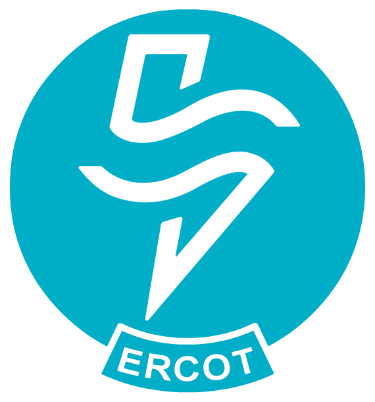 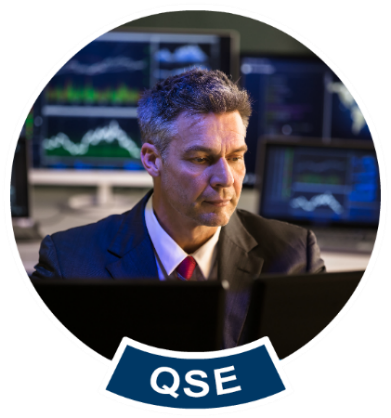 Adjusted Metered Load
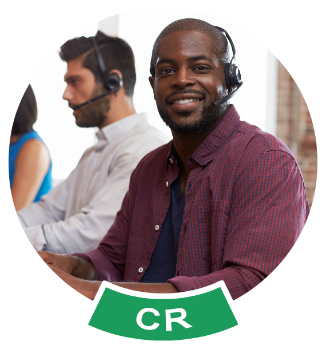 Data Extract
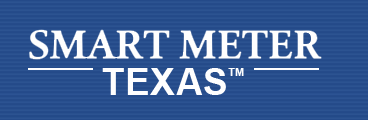 Day 2
Day 1
Monthly 
Interval 
Data
Daily Interval 
Data
Daily Interval Data
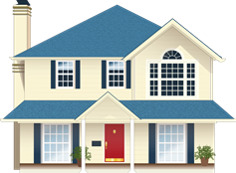 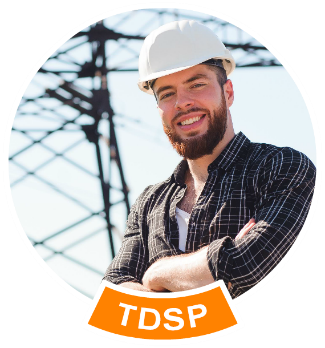 TDSP reads meters & performs VEE
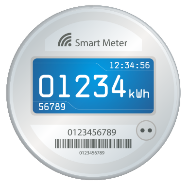 [Speaker Notes: This is the flow for data from AMS meters. Other meters will have a different process, mostly with monthly packages of data.

<Click for animation> Load meter data is collected and sent to ERCOT by TDSPs.  The TDSP performs the Validation Estimating and Editing function to ensure accurate meter data.

<Click for animation> The TDSP forwards the daily interval data from meters to ERCOT and also to Smart Meter Texas, a portal for both end use customers and CRs to access interval data

<Click for animation> On the second day after the meter read, the customers and CRs can access data through Smart Mater Texas.

<Click for animation> ERCOT make the interval data that it has received available to the CR through a data extract.

<Click for animation> Ultimately, ERCOT must roll all meter data up to the QSE level in order to settle the Wholesale Markets.  ERCOT adjusts the metered load data to account for looses and other factors and calls it Adjusted Metered Load. Since ERCOT settles the Wholesale Markets on a fifteen minute interval, the QSEs’ Adjusted Metered Load must be calculated for each fifteen minute interval.]
Smart Meter Texas
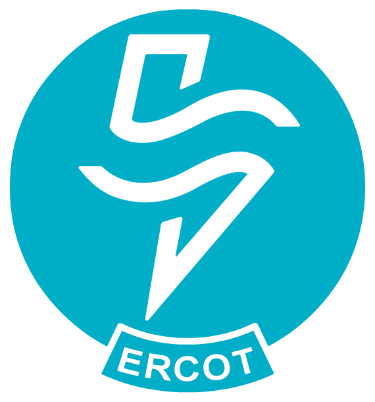 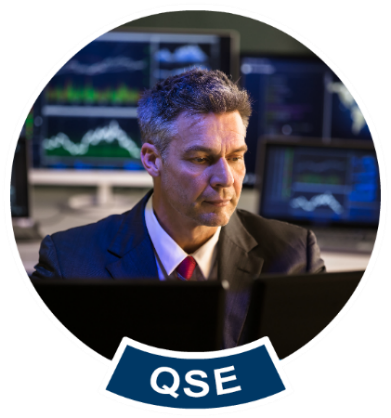 Adjusted Metered Load
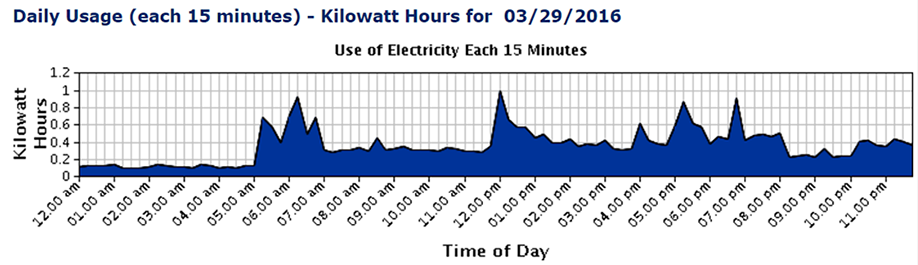 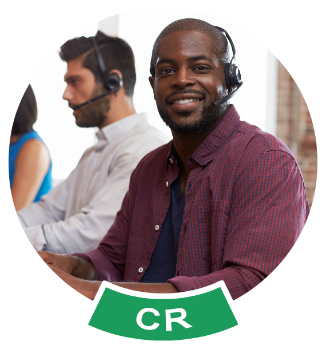 Data Extract
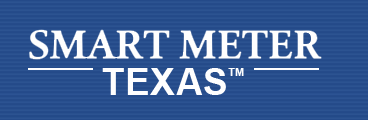 Day 2
Day 1
Monthly 
Interval 
Data
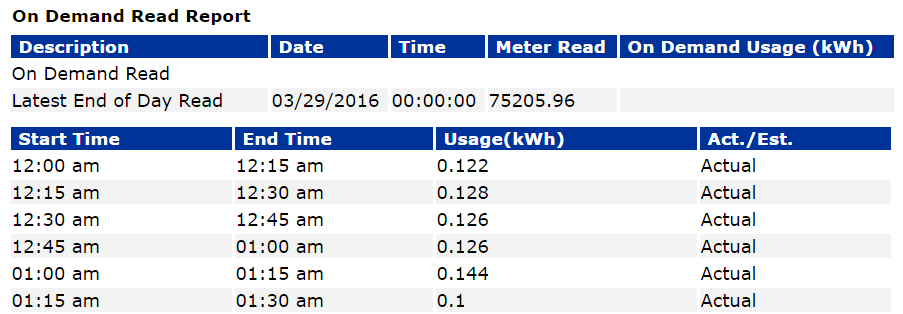 Daily Interval 
Data
Daily Interval Data
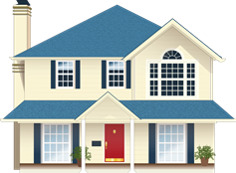 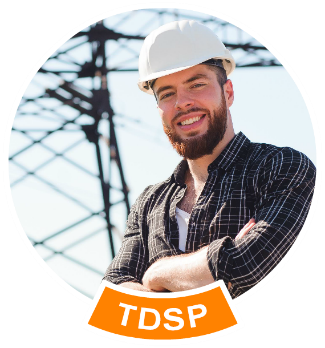 TDSP reads meters & performs VEE
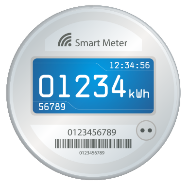 AMS Benefits
Other AMS Benefits
Allows for pre-pay programs
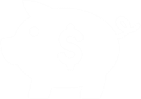 Allows for demand response
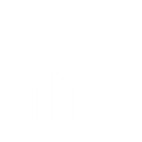 Allows for Time-of-Use rate offerings
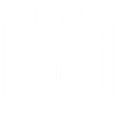 Improved service reliability
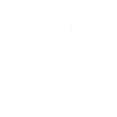 Early detection of faulty meters or tampering
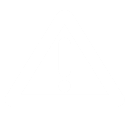 [Speaker Notes: Allows for pre-pay- The greater timeliness of meter data allows for better prepay products, where a customer pays in advance to use a certain amount of electricity over a certain period of time.  

Demand response - The greater precision and interval measure of meter data allows for further enhancement of  demand response products. 

Time-of-use - Having interval data for most customers allows REPs to offer the long-sought time-of-use pricing.

Service reliability – automated outage detection improves accuracy and timeliness of utility response

Early detection – automate detection of faulty of tampered meters]
Question Bucket
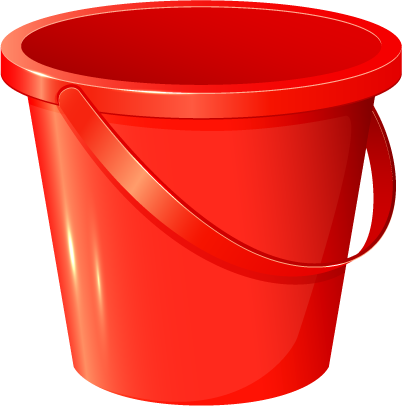 Module 5
Settlement of Retail Load
Settlement Processes
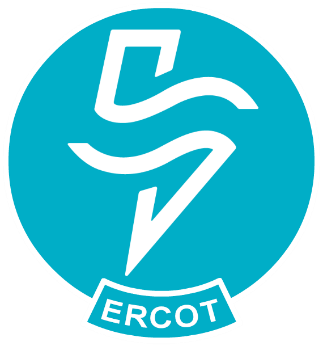 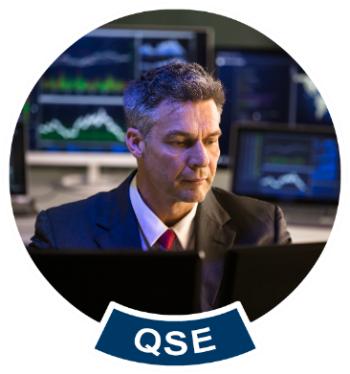 ERCOT Invoice
QSE Charge
CR Payment
QSE Payment/Charge
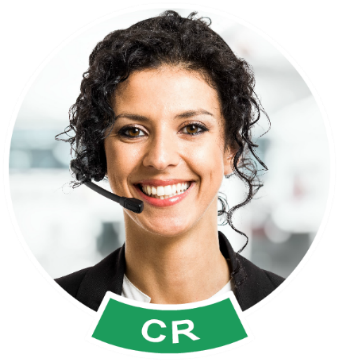 CR Payment for Delivery
TDSP Delivery Charges
Bill
Bill
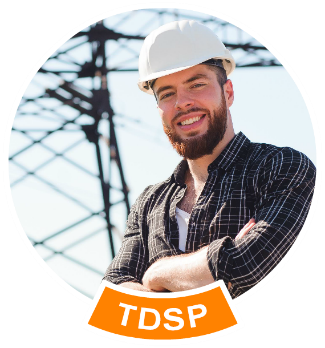 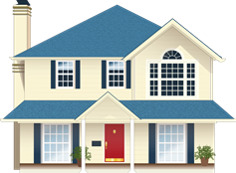 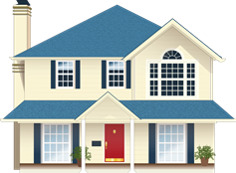 Meter Data
[Speaker Notes: ERCOT Settles the wholesale market for purchases and sales of energy and ancillary services with QSEs

<Click for animation> ERCOT uses the Adjustment Metered Load and Settlement Point Prices to determine the billing for energy used by QSE. ERCOT then sends an invoice to each QSE daily for payments and/or charges

<Click for animation> QSEs then pay or get paid by ERCOT

<Click for animation> the QSE will the invoice their CRs for any power consumed

<Click for animation>  the CR will settle with their QSE

<Click for animation> the TDSP will submit charges to CRs for Transmission and Distribution fees.

<Click for animation> the CRs are responsible for reimbursing the TDSP for these fees

<Click for animation> the CR will then bill their end use customers.]
Meter Data Flow
ERCOT Settles with QSE based on Adjusted Metered Load
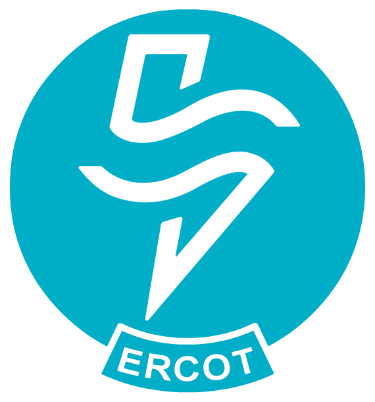 Adjusted Meter Load
Unaccounted for Energy
Transmission Loss Factors
Distribution Loss Factors
Aggregation by QSE
[Speaker Notes: In every system there are losses that need to be accounted for. The total of raw meter reads will never equal the amount of generation at any given time. Adjusted Metered Load is a process to balance the load against the generation to ensure equitable settlement of power consumed.

<Click for animation> ERCOT receives the meter data for each premise from the TDSPs and stores it. Each ESIID is identified to a CR and a QSE. ERCOT rolls up the data by QSE, by interval, profile type, distribution loss factor, transmission loss factor, UFE zone and other factors.

<Click for animation> ERCOT uses the distribution loss identifier to apply distribution losses to the aggregated load, if applicable.

<Click for animation> ERCOT then applies Transmission losses to the load.

<Click for animation> Finally, ERCOT applies the correction for unaccounted for energy. UFE can be unaccounted for losses, theft, unmetered electricity or other errors. 

<Click for animation> When all of the factors are applied, the total ERCOT load including all losses and UFE should equal exactly the amount of generation that was provided at every interval.]
Settlement Timeline
ERCOT Real-Time Settlements Timeline
Operating Day
Day 5
Day 55
Day 180
Each Operating day is settled a minimum of three times
Most settlement is transacted on the Initial Settlement
Initial Statement
Final Statement
True-Up Statement
Discussion
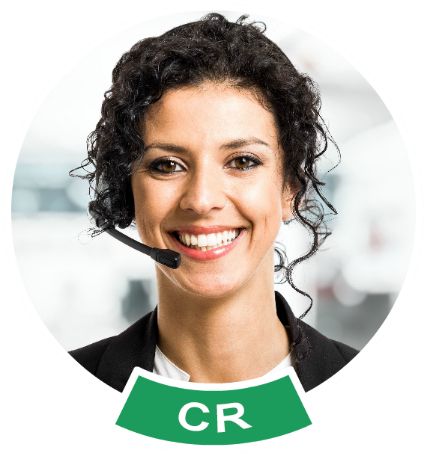 Important Questions
?
What are the risks a CR faces
?
How does a CR mitigate these risks
?
With what
Module 6
Data Transparency & Availability
[Speaker Notes: In this module we’ll look at the data available to those in Retail Market and show you some of the tools help make your job easier]
Market Information System Data Access
Also available on ercot.com
Available toall Market Participants
Only available to a specific Market Participant
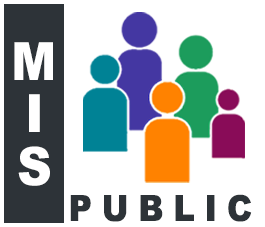 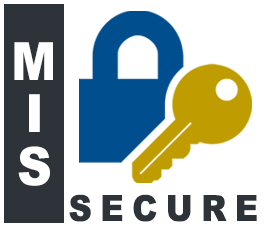 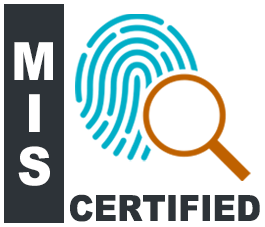 Access managed by assigned roles
[Speaker Notes: There are 3 levels of access in ERCOT’s Market information System (MIS)

Go over 3 

Secure and Certified managed by assigned roles on a digital certificate in terms of how you presently access MIS.  This is by DUNS NUMBER.  Specific access defined by users’ roles that your company User Security Administrator assigns to you based on your job responsibilities what need to access

FlighTrak new Flight Testing tool  is accessed through different authentication]
Market Information System Data Access
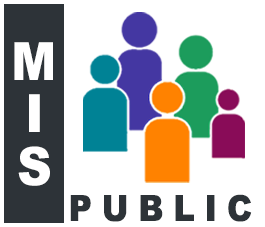 LOAD PROFILES
MARKET
PRICES
DLF and TLF
TDSP ESIID EXTRACT
LOAD FORECASTS
Public Data is also available on ercot.com
[Speaker Notes: Public data can be found in MIS as well as on ercot.com

TDSP ESIID Extract - Public extract that provides characteristic info on ESI IDs broken out by TDSP territory.  Station code, service address – use for own database of ESI IDs in competitive area

Load Forecasts – Seven day forecasts of hourly system load.

Transmission and Distribution Loss factors – Forecasted and deemed actual loss factors used in the settlement process. Deemed actual distribution loss factors used in the ERCOT Settlement process which are calculated from the distribution loss coefficients submitted by DSPs and the ERCOT actual load.

Market Prices – Report of Real-Time wholesale prices at all Settlement Points.  CRs pay Load Zone prices.  15 minute intervals

Load Profiles -  Forecasted and backcasted Load profiles]
Market Information System Data Access
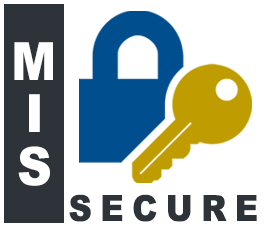 TRANSMISSION OUTAGES
DEMAND & ENERGY MONTHLY REPORTS
TDSP MONTHLY LOAD REPORTS
[Speaker Notes: Monthly TDSP Load Report – includes TSP and DSP 15 minute Interval Load data for each Operating Day adjusted to exclude BLTs (Block Load Transfers) and DC Tie (Direct Current Tie exports.

Monthly Demand and Energy Reports – explained by name

Outage Reports – are several one example

Consolidated Transmission Outage Report – Proposed, Approved & Accepted, Rejected, Withdrawal of Approved/Accepted]
Market Information System Data Access
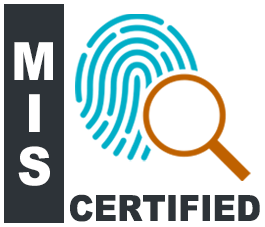 DATA EXTRACTS
MARKET DATA TRANSPARENCY SERVICES
MARKET REPORTS
MARKETRAK REPORTS
[Speaker Notes: Reports and Extracts  specific to each Market Participant Company – highest level – confidential data


Certified data is DUNS NUMBER specific private data.

Market Report – e.g. Potential Load Loss Report – Daily its extract of potential customer loss notifications based on ERCOT’s receipt of the TDSPs accepted response.  Provides CRs advance notice that they are potentially losing a customer.

Will talk more about these top 2 boxes in next few slides]
Extracts
ESIID Service History and Usage Extract
ESI ID Relationships and Characteristics
Provides data needed to perform shadow settlements of Retail load.
Supplemental IDR Required Interval Data Extract
Supplemental AMS Interval Data Extract
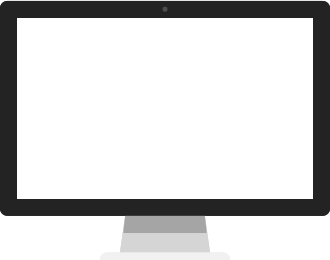 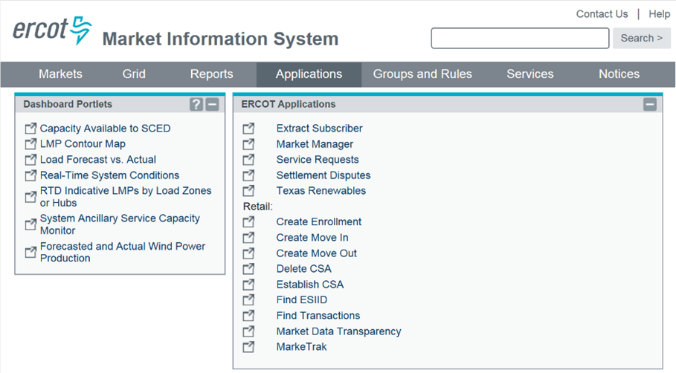 Subscribe
See ERCOT courses on MIS and Intro to Extracts
Subscribe
Subscribe
[Speaker Notes: ESI ID & Service History  & Usage  Extract  Provides transparency to Market Participants for ESI ID level data that ERCOT utilitizes in Market Settlement . Also know as 727 Extract (SCR 727)

Start/Stop time for ESI ID Relationship
Other ESI ID-level data
Load Zone
Servicing TDSP
Profile Class

Usage Data by ESI ID
Monthly Meter Data
Available 3 days after data posts with ERCOT


This data along with Supplemental IDR Required Interval Data Extract and Supplemental AMS Interval Data Extract gives MPs the data they need to develop shadow settlement systems. 


In order to get this you must subscribe.  Key step once you have qualified new LSE entity and its active

We do have online courses on Market Information System and Extracts which are helpful to increase your understanding.]
Data Extracts
SUBSCRIPTION REQUEST
CSV or XML
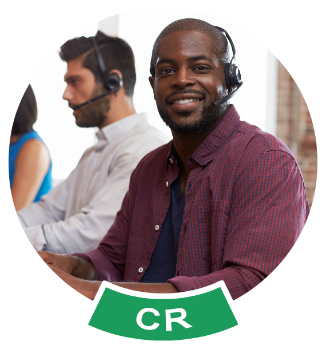 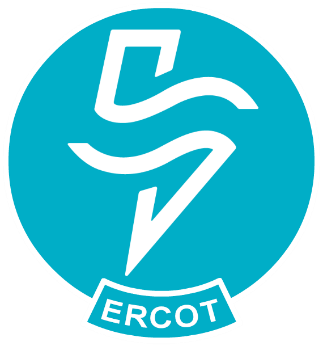 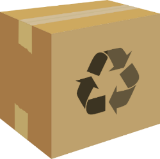 ERCOT
Taylor, TX

	Great MP
	Somewhere, TX
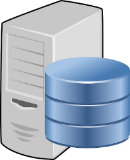 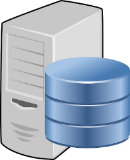 [Speaker Notes: In order to receive extracts, the Market Participant must subscribe to the service. Once a valid request has been received, the ERCOT extract system will produce the requested extracts on an ongoing basis and make them available to be downloaded by the requestor. While these extracts are in the form of a .csv or a .xml and may be readable by a human, they are intended to be loaded into a database and combined with other information to form a complete picture.



At a high level, 

Data extracts are an automated delivery mechanism for certain packages of MIS data 

May contain:

	Customer info
	Usage data
	Settlement data

Packaged in 2 formats:

	Comma Separated Value (.csv)
	Extensible Markup Language (.xml)

You specify the format you want when you subscribe

You’ll need a DBA, database administrator to set up the database so information all comes together/assimilates properly and stays accurate as changes continue to occur in the market.  Then you can turn that data into meaningful information with your queries and reports you set up]
ERCOT Market Information List
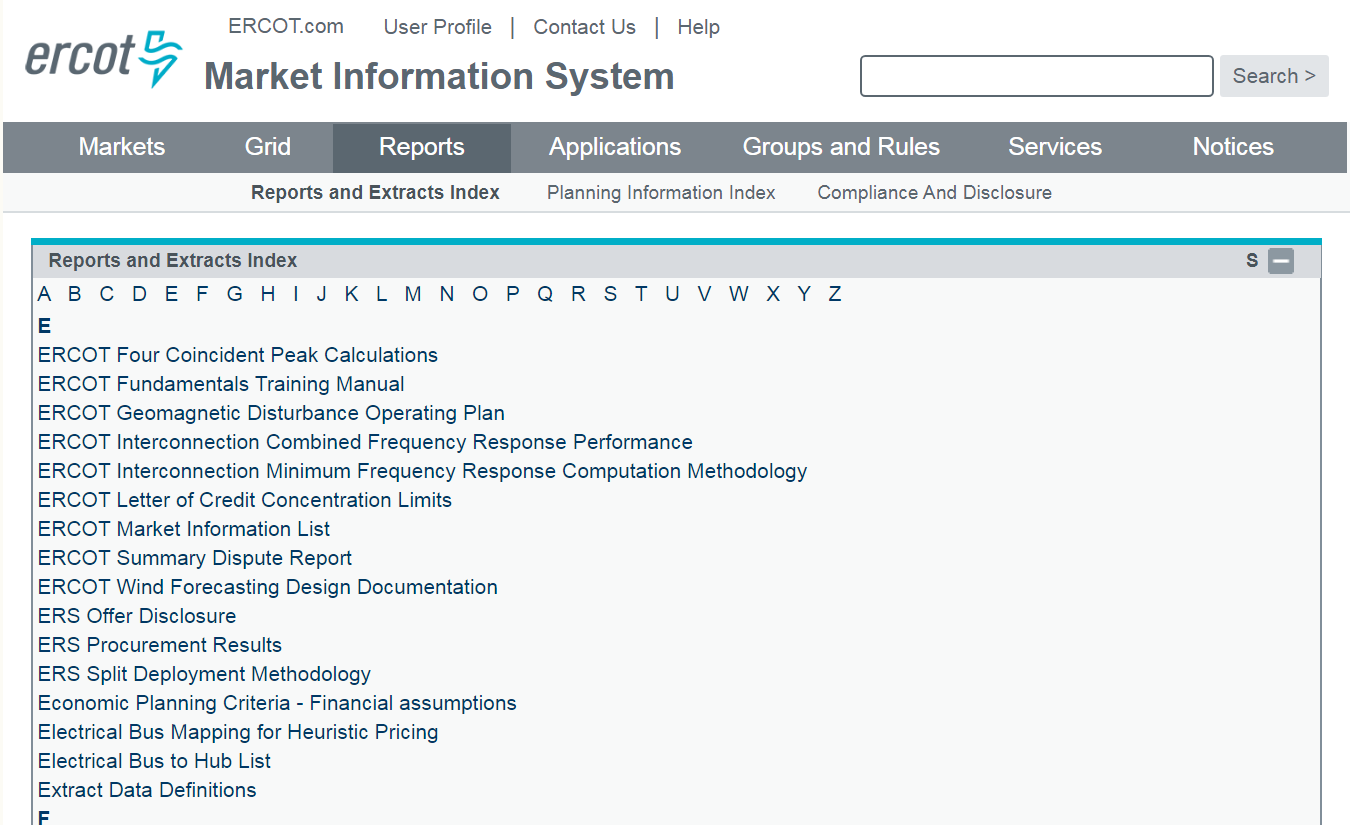 Location
Frequency
Who can see it
[Speaker Notes: The ERCOT Market Information List or EMIL is the master list of all available extracts and reports available form ERCOT. 

EMIL 

Really encourage you to take some time and see what’s available

This is quickest way to do that – list of all Reports and Extracts that ERCOT has

Say 3 bullets

Can filter columns

I like go into Column that’s the Product Name and can filter AMS or Load]
EMIL
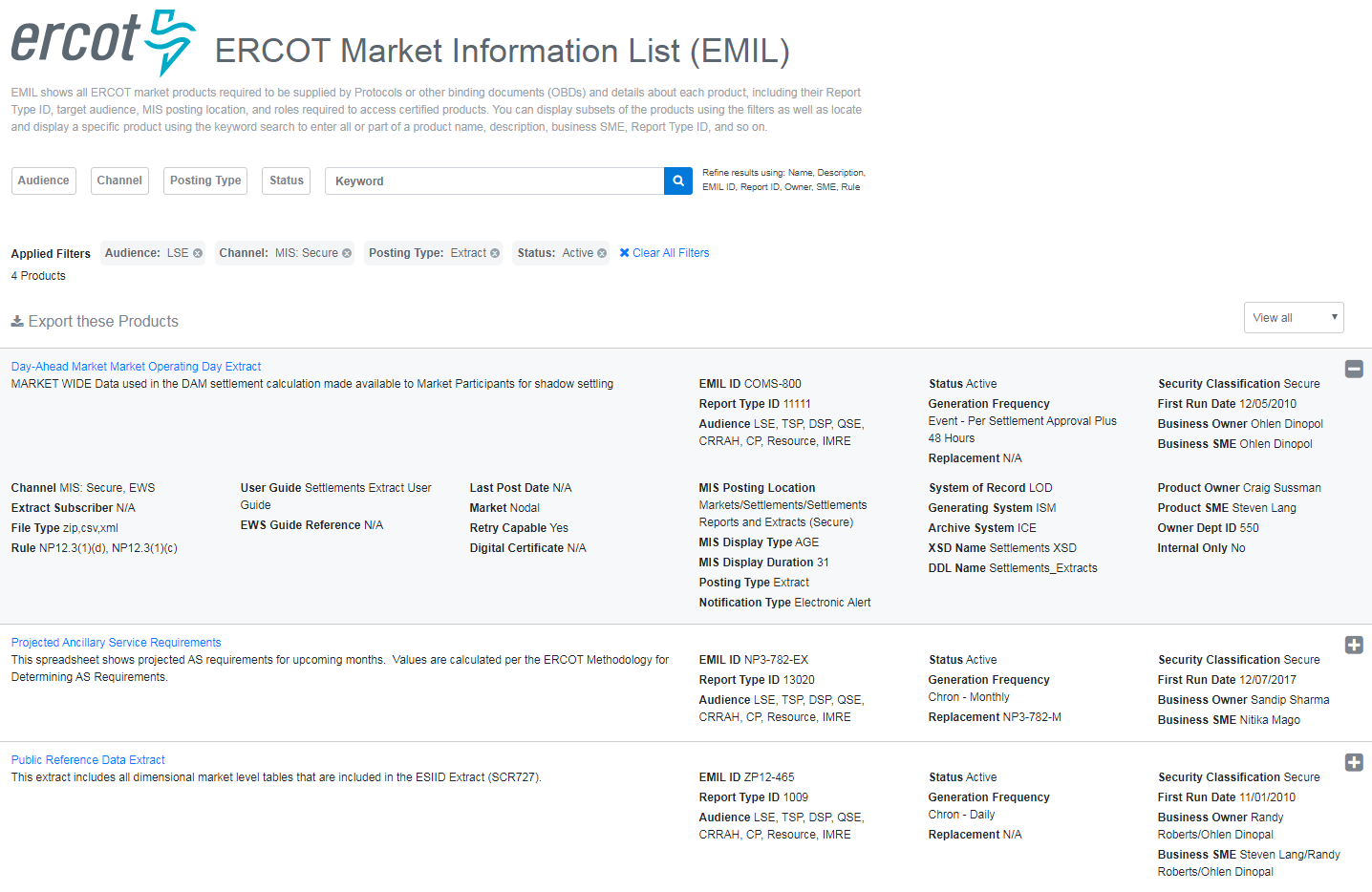 Scenario
How to construct workable data extracts
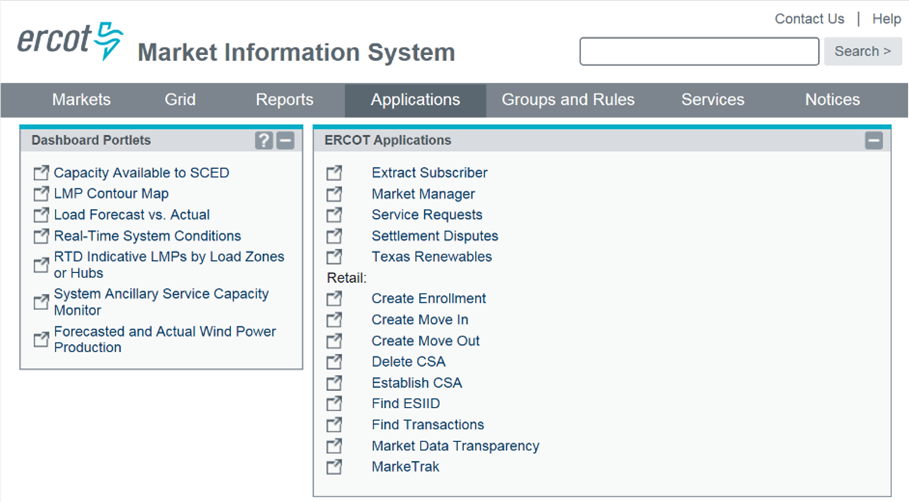 Sign up for extracts
Create a database
Import extracts
Shadow your data
Scenario
How to construct workable data extracts
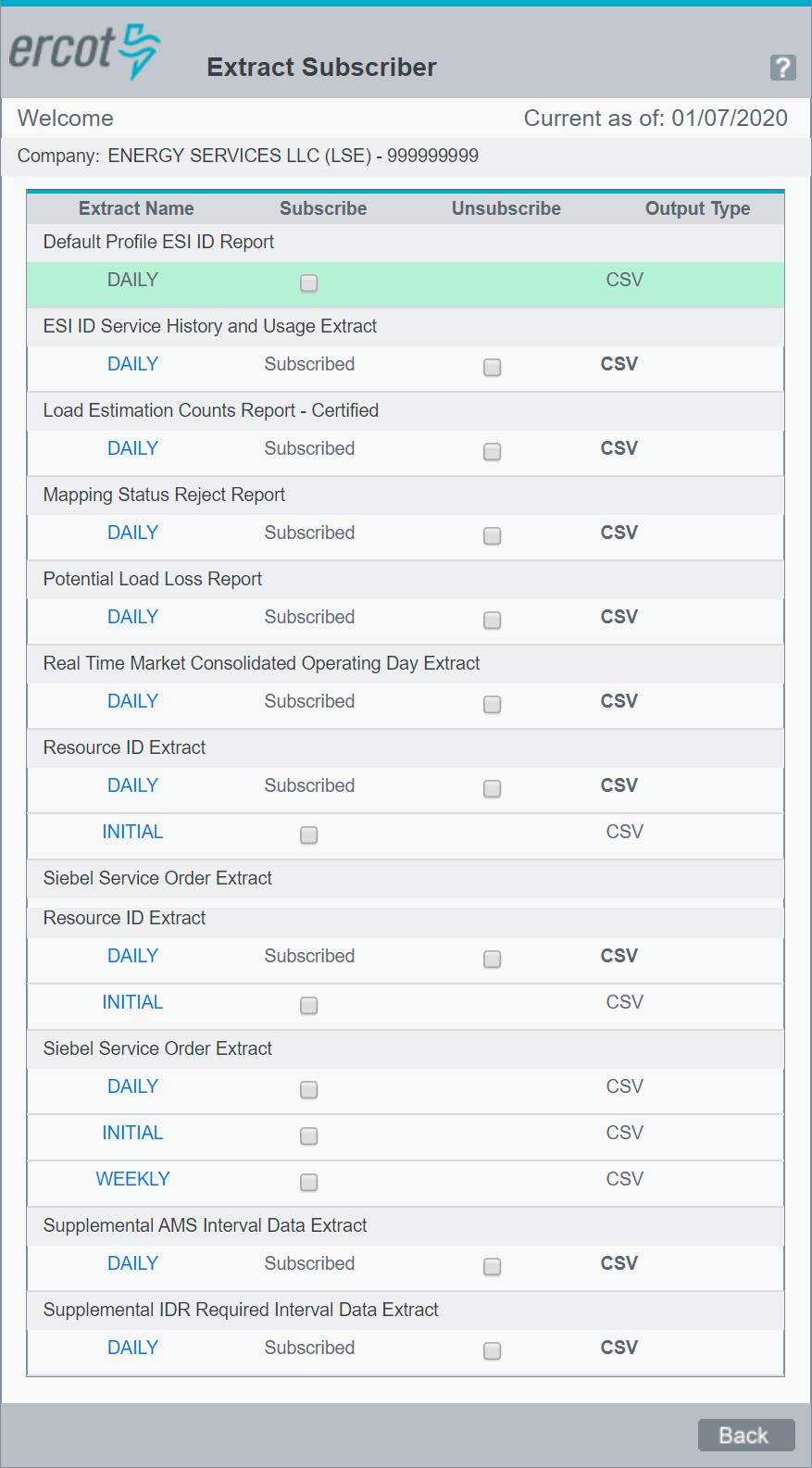 Sign up for extracts
Create a database
Import extracts
Shadow your data
Market Data Transparency Web Services
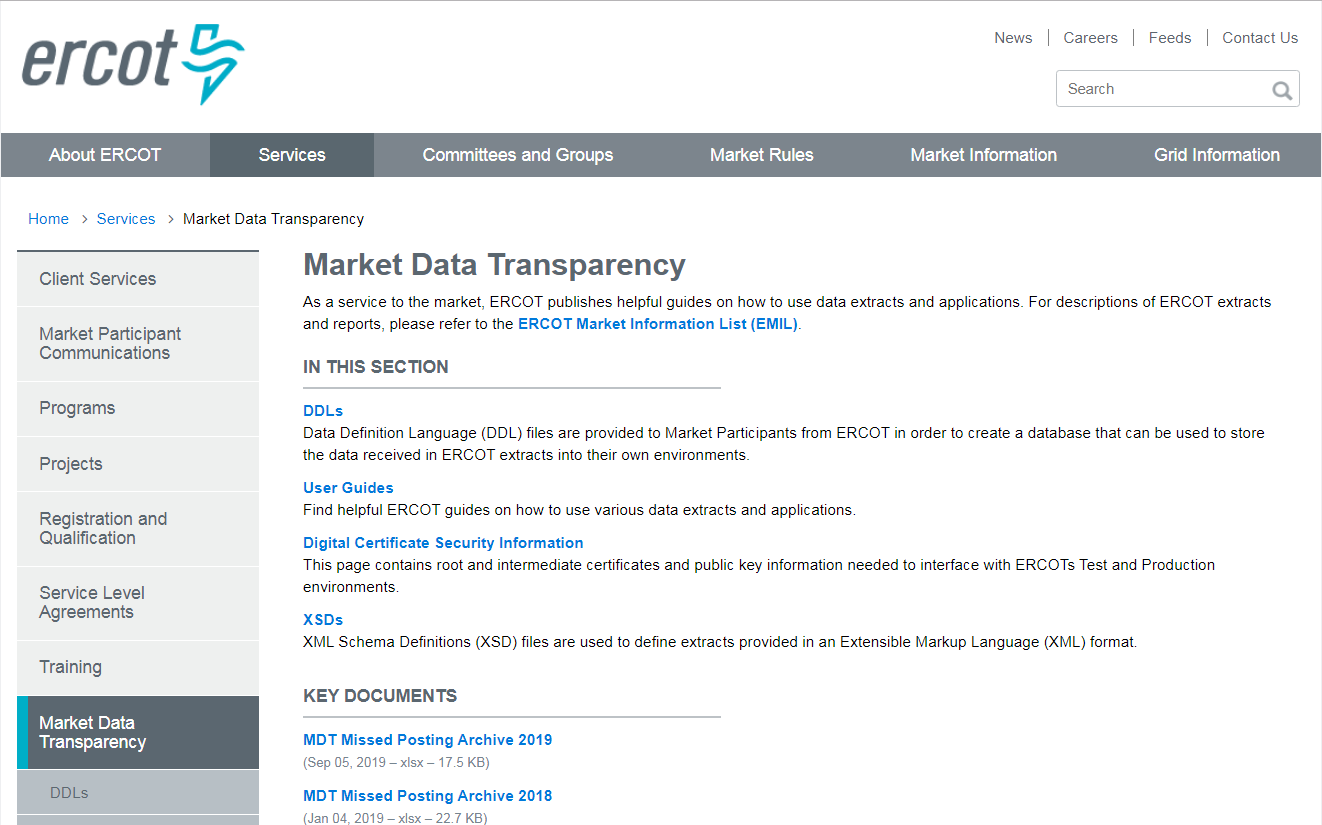 [Speaker Notes: The Market Data transparency tab on ERCOT.com provides the guiding documents for the ERCOT extracts. DDLs define the database for the extract to be loaded into. The Guides provide additional information on using various extracts.

Another tool – Web Services

For Ad hoc reports – enable you to do 

Ad Hoc research on ESI ID Information 

Refresh your database be sure is in sync with ERCOT’s – Registration Agent]
Market Data Transparency Web Services
Provides Similar Information on Ad Hoc Basis
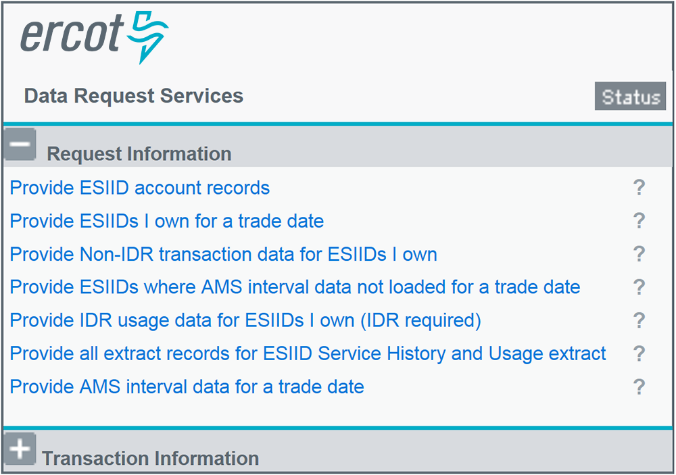 [Speaker Notes: MDT Web Services are an ad-hoc method of accessing some important data. This service is not intended to replace regular extracts.

Provides similar information to Extracts on Ad Hoc basis done with your queries

Request Data Base Refresh or ESI ID Service History and Usage Extract database – limited only once year as it taxing on ERCOT’s systems.

Detailed information provided in Mkt Data Transparency User Guide

Timing, how receive it, etc.]
Discussion
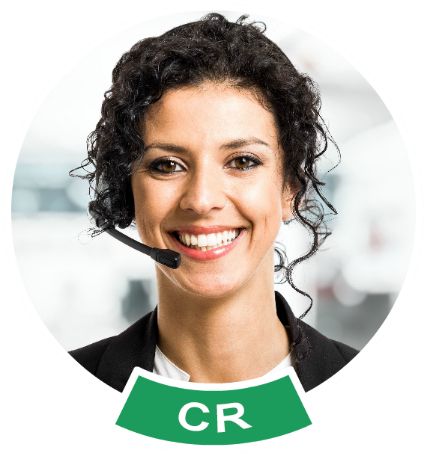 What does a CR do with all this data?
Settlement reconciliation
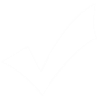 Shadow settlement
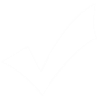 Planning and forecasting
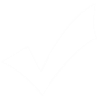 Troubleshooting
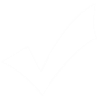 Data Validation
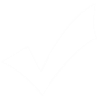 [Speaker Notes: General discussion about why a CR would need all this data.
To:

enroll customers
verify customer lists
search for dropped of missing customer in unintentionally gained customers
shadow settle
forecast]
Module 7
Issue Resolution
Issue Resolution
Retail responsibilities
Investigate customer issues
Maintain customer records
Verify billing accuracy
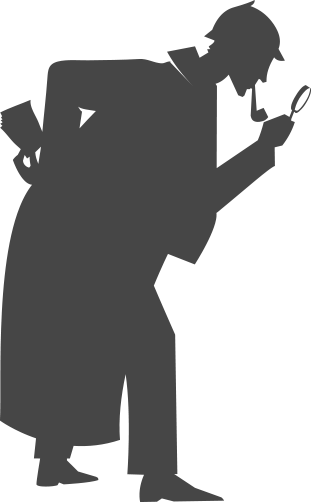 Common Issues
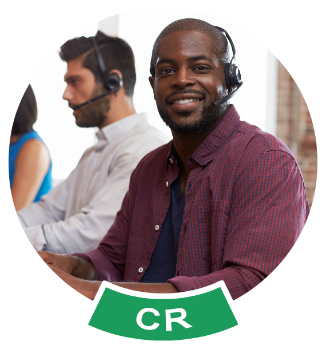 Mistakes happen …
Missing Transactions
Usage & Billing Issues
Inadvertent Gains & Losses
Switch Hold
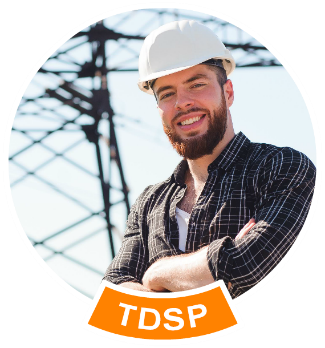 [Speaker Notes: Sometimes things don’t go as planned

Here’s some common issues you might encounter

Switch Hold – customer cannot switch if Switch Hold on account till pays money owed their current CR

Steps in this business process must be followed in certain sequence]
Discussion
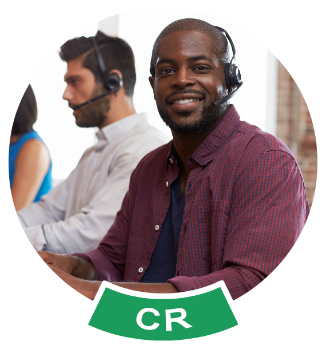 What tools are available to identify
& resolve issues?
ERCOT Extracts
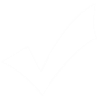 ERCOT Reports
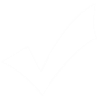 MIS Applications
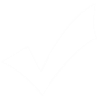 MarkeTrak
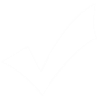 [Speaker Notes: Tolls:

MarkeTrak
Find ESIID
Find transaction
Extracts
Phone]
Issue Resolution
Market Participants turn to …
MarkeTrak
The Market issue resolution tool
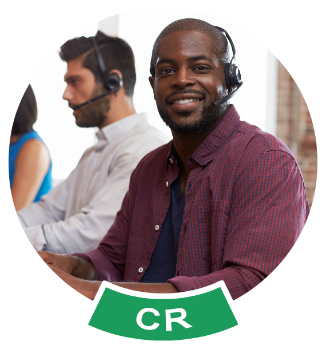 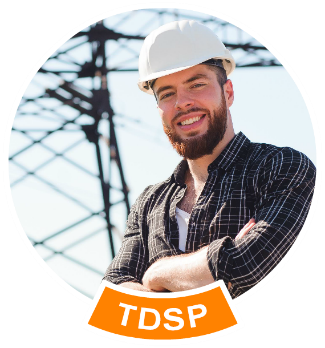 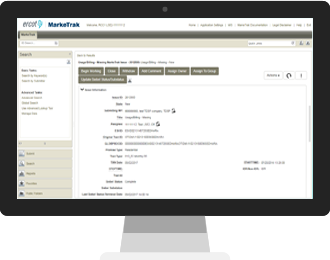 Issue Resolution
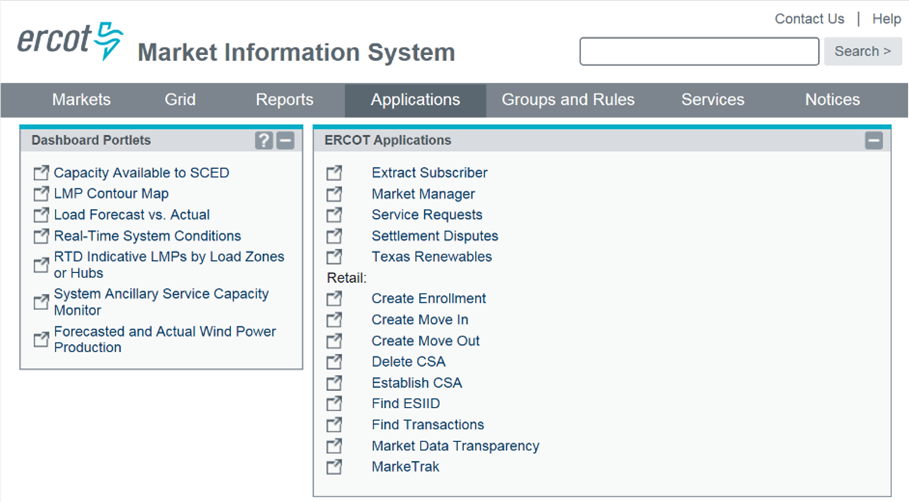 [Speaker Notes: Let’s look at two of these applications in particular:  Find ESIID and Find Transactions.  Looking at this particular screenshot, bear in mind that your view may vary depending on the assigned roles from your digital certificate.  If you believe you should have more links available to you, please contact your User Security Administrator (USA).

Some of your tools:

MarkeTrak

Find ESIID

Find Transaction]
Issue Resolution
Goals of MarkeTrak
Facilitate resolution of issues between Market Participants
Discovery and visibility
Tracking and status
Enable historical reporting of issues
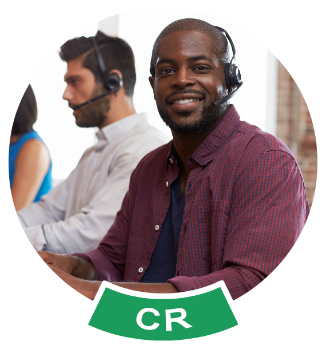 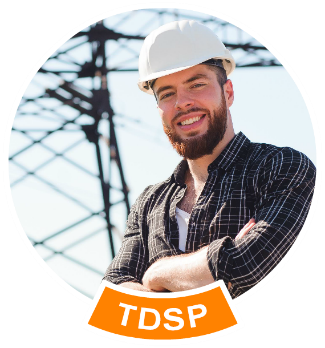 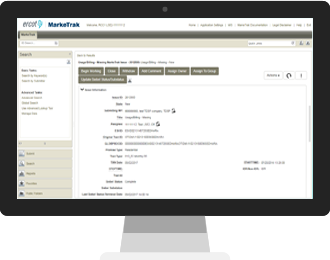 Scenario – Issues Resolution
What Happened?
Customer should be with CR #1
Customer is now receiving bills from CR #2
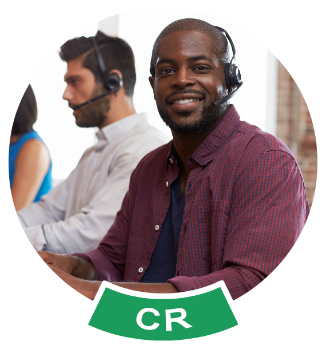 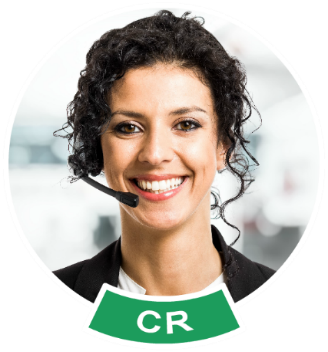 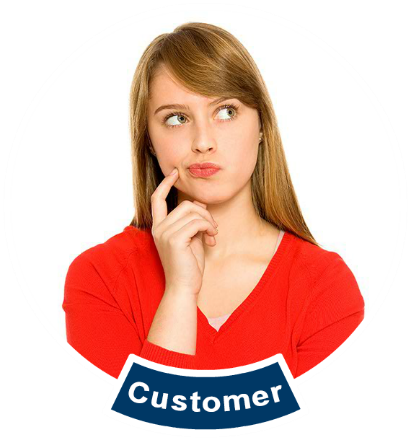 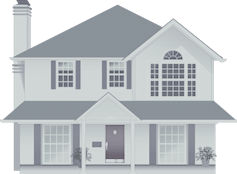 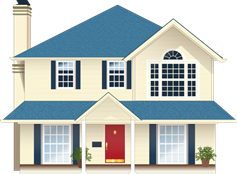 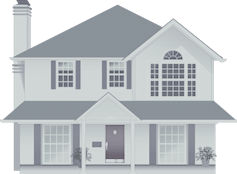 [Speaker Notes: This exercise can be done in teams. This slide set up the scenario. The following slides will provide the information the entities will see]
Find ESIID – CR1
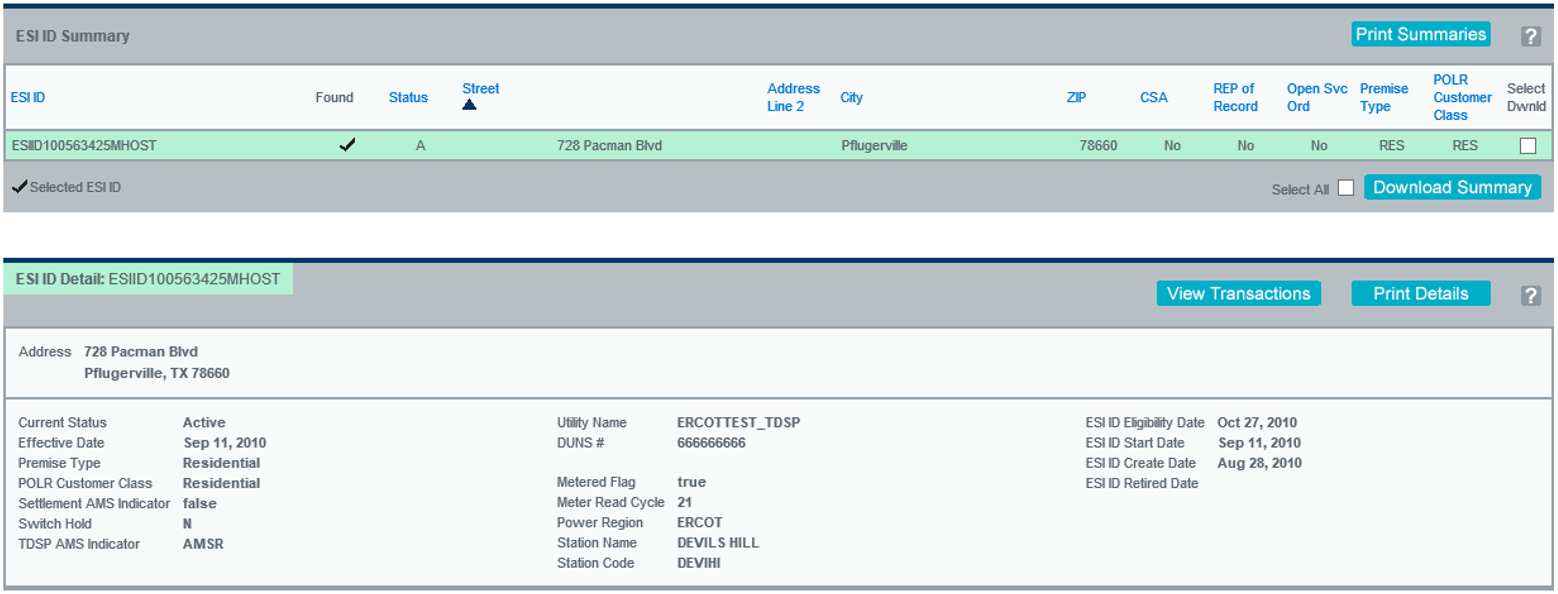 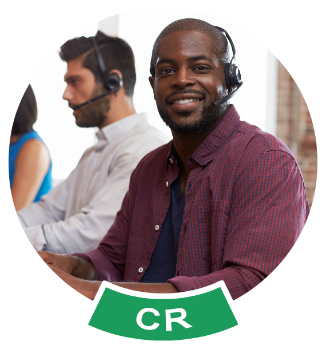 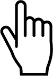 [Speaker Notes: The losing CR, #1, sees the following on the Find ESIID screen. Note that they are not listed as the REP of record. The ESIID is active. They can click on “View Transactions”]
View Transactions – CR1
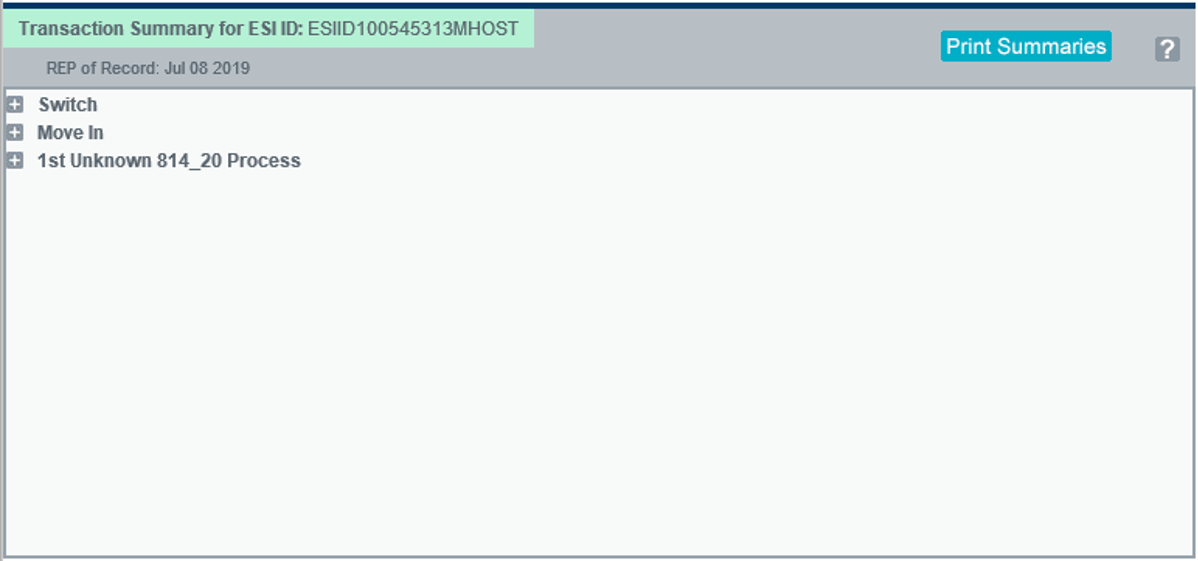 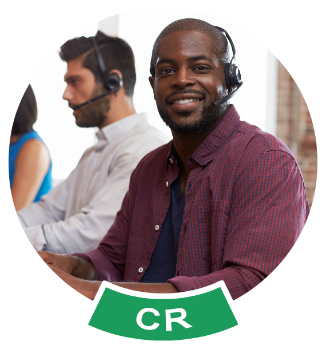 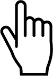 [Speaker Notes: Find Transaction for ESIID only– CR1 view. They can expand the + to see the transaction flow but they will only be allowed to see the details of the MVI since they submitted it.  They can see there is a switch from another CR but no details.]
View Transactions – CR1
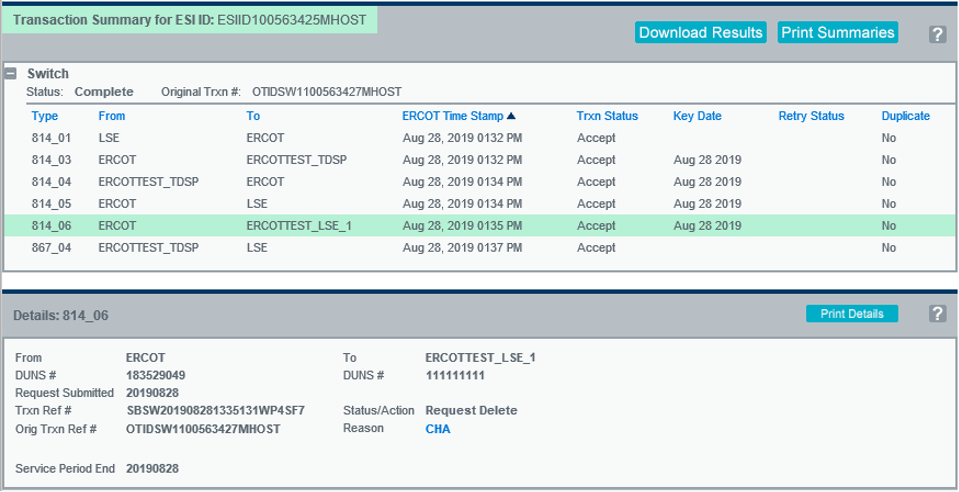 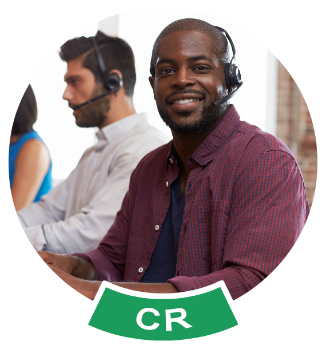 [Speaker Notes: They can see there is a switch from another CR but no details.]
Find ESIID – CR2
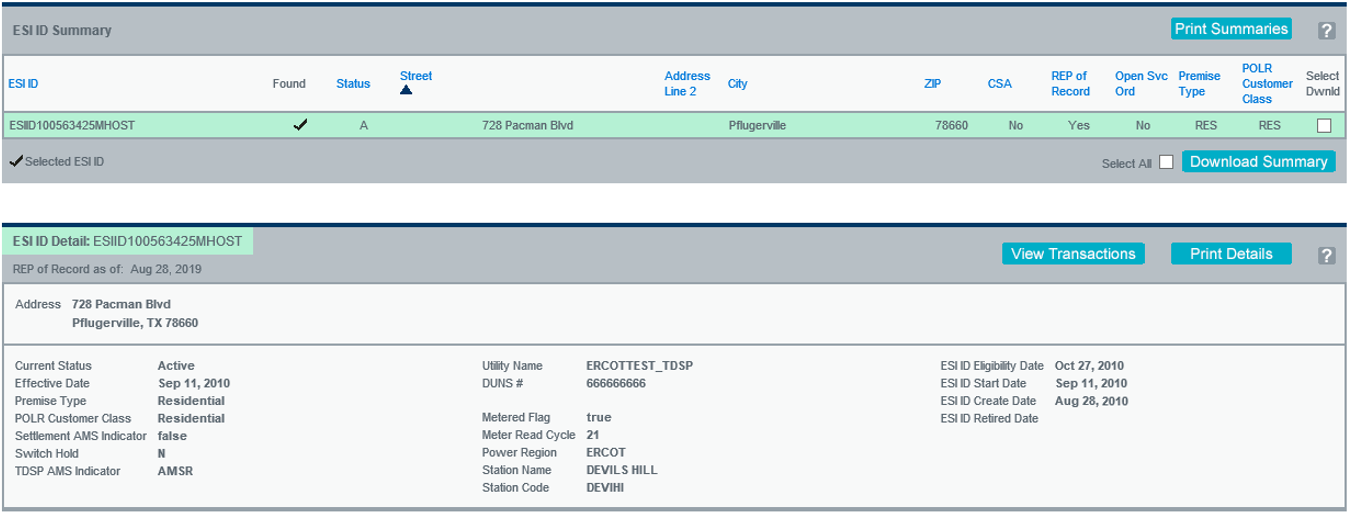 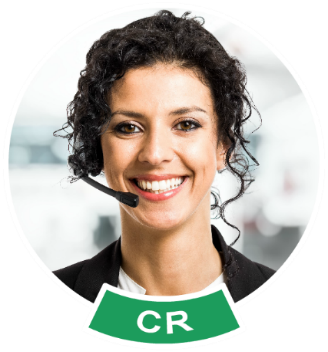 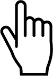 [Speaker Notes: This is the Find ESIID screen for the gaining CR, #2. They can see that the ESIID is active and that they are the Rep of record. Click on “Find Transactions” for more.]
View Transactions – CR2
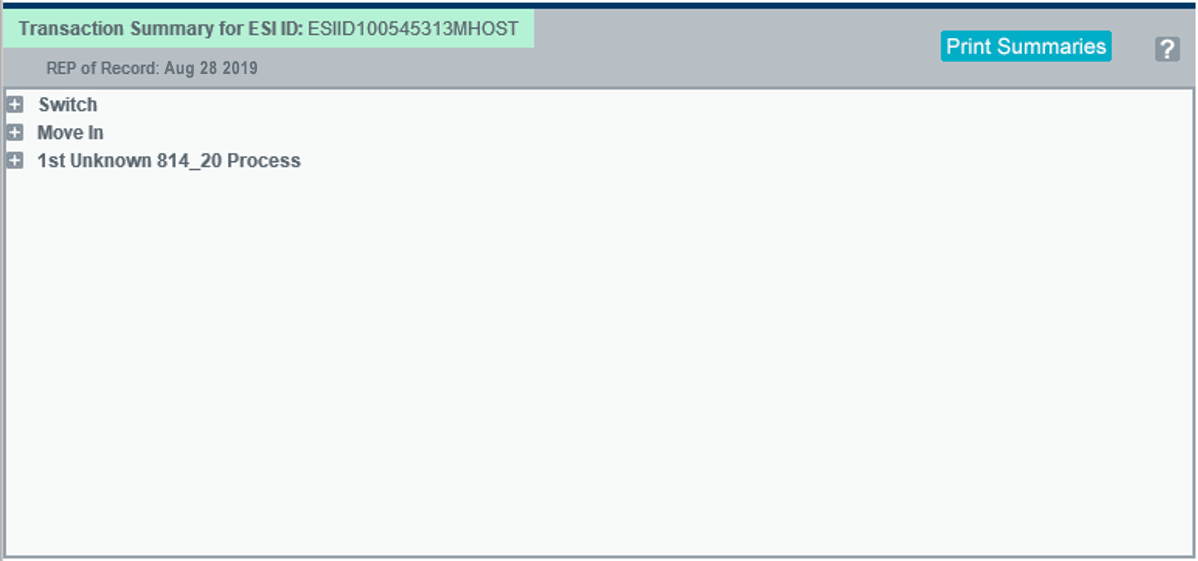 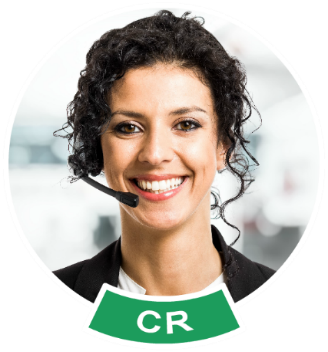 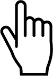 [Speaker Notes: Click the + on the Switch transaction.]
View Transactions – CR2
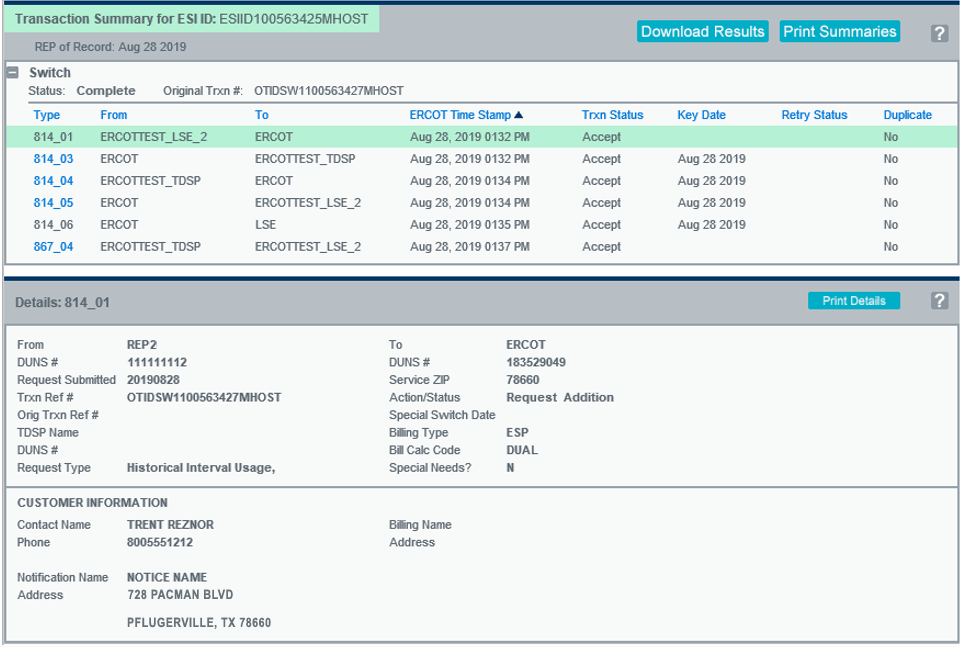 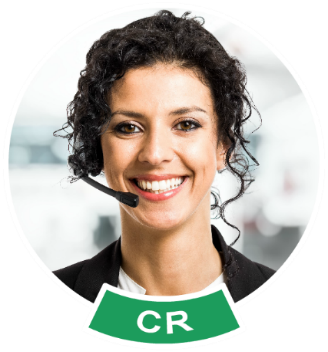 [Speaker Notes: For the switch submitted by CR#2. This shows that the switch request was submitted by CR #2 and it was accepted and completed.]
Clues
Customer didn’t initiate the switch
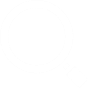 CR1 sees they are not REP of Record
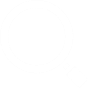 CR1 doesn’t know who the other REP is
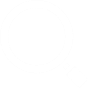 CR2 sees they are REP of Record
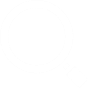 CR2 submitted switch for Aug 28, 2019
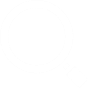 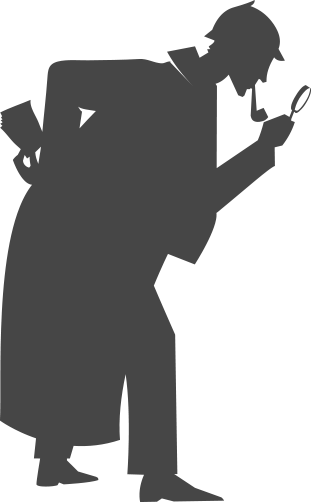 What Happened?
How Is It Fixed?
[Speaker Notes: Here is what we know.

What happened?
	Why did CR #2 submit the switch?
	Possible reasons:
			Accident – wrong address
			Intentional – bad actor
			Customer got scammed
			Customer unknowingly did it
	Follow-up: How should customer know if they requested a switch?		
		Answer: They should have received a rescission card from ERCOT

How is it fixed?
	MarkeTrak – issue can be logged by either party. The other part will get the issue and investigate. If the customer is to be moved back to CR #1, then a back-dated Move-In can be processed to make it happen on the day after the switch occurred.]
MarkeTrak Issue Submission – CR2
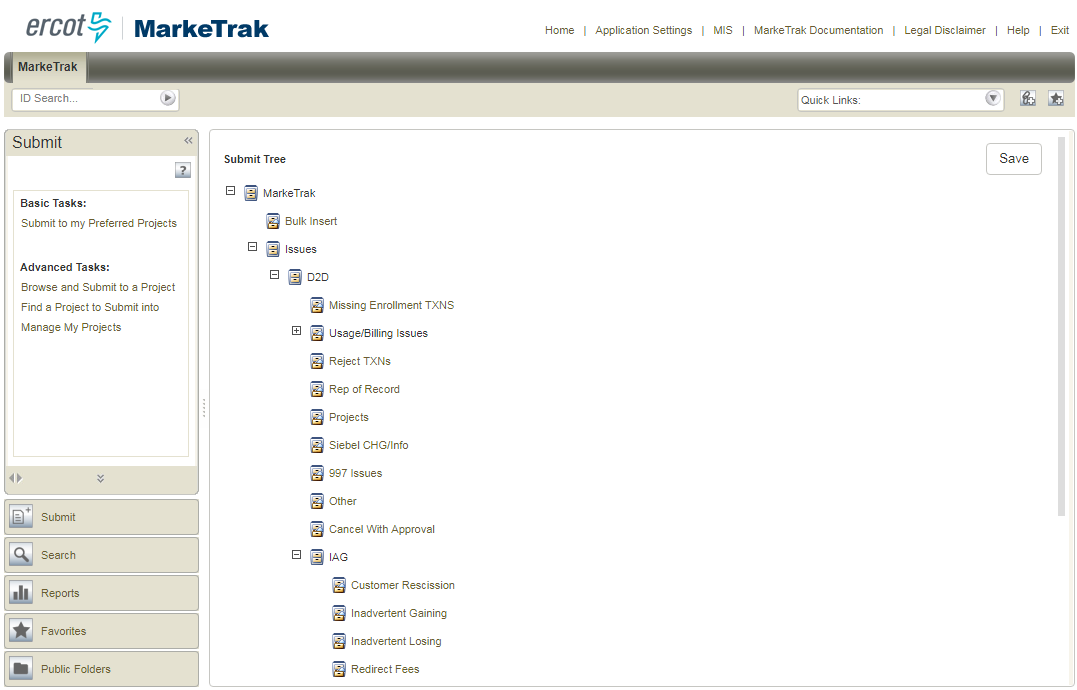 See ERCOT courses on MarkeTrak
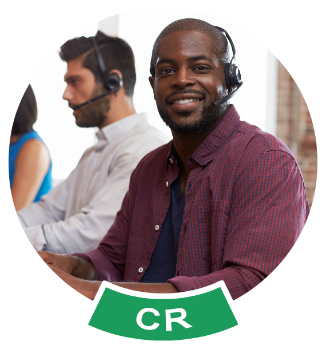 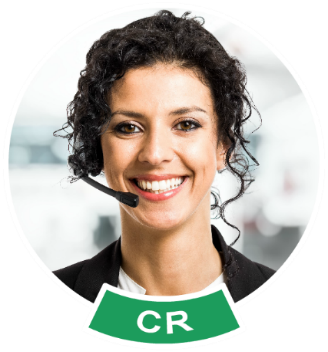 [Speaker Notes: 12 courses on MarkeTrak – Topics by Module

Can access them that way – go into Module you need – the section you need as reference tool a your working, take the class.  Take module at a time

Goal of these last two modules show you what tools are available and how to get to them – be it protocols, guides, Web Services, MarkeTrak, different Applications like Find ESIID, overall listing of all Reports & Extracts.]
Course Conclusion
Recommended Courses
Pre-requisites
ERCOT Foundations – WBT
Market Participant Relationships – WBT
For more info, see …
TxSET – ILT
MarkeTrak – WBT
LSE 201 – ILT and WBT
Next Steps
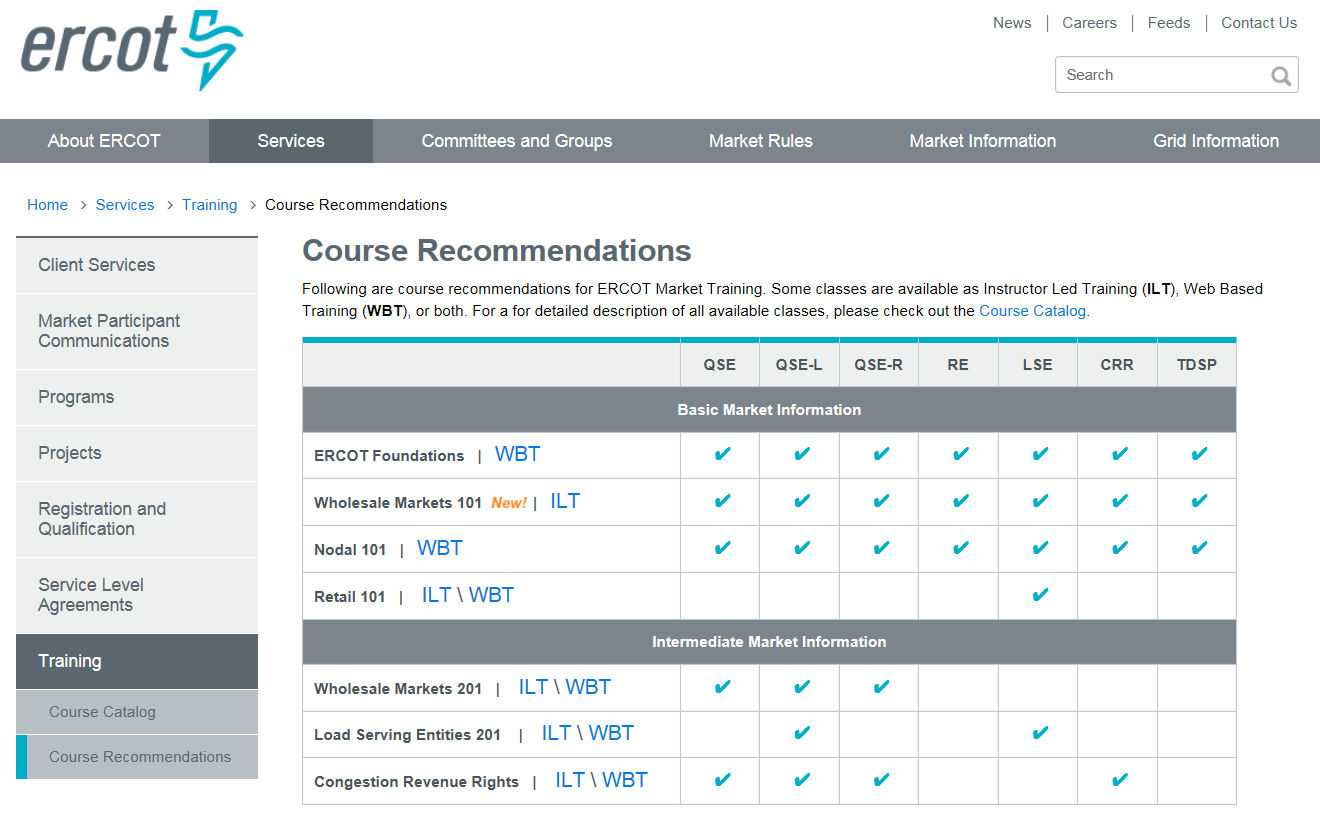 Additional Resources
ERCOT Client ServicesClientservices@ercot.com 
ERCOT Mailing Listshttp://lists.ercot.com/
ERCOT Nodal Market Protocolshttp://www.ercot.com/mktrules/nprotocols/ 
ERCOT Traininghttp://www.ercot.com/services/training/ 
Market Education ContactTraining@ercot.com
Got Feedback?
Scan this QR code to take the course survey!
https://www.surveymonkey.com/r/ERCOTILT
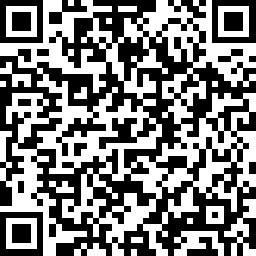